Boosting Outreach and Enrollment Strategies for NY Community Health Centers

June 4, 2025
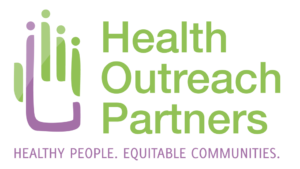 HRSA Disclaimer
Portions of this initiative are supported by the Health Resources and Services Administration (HRSA) of the U.S. Department of Health and Human Services (HHS) as part of an award to CHCANYS’ New York State Primary Care Association (NYS-PCA) totaling $1,932,890. The contents are those of the author(s) and do not necessarily represent the official views of, nor an endorsement, by HRSA, HHS, or the U.S. Government. For more information, please visit HRSA.gov.
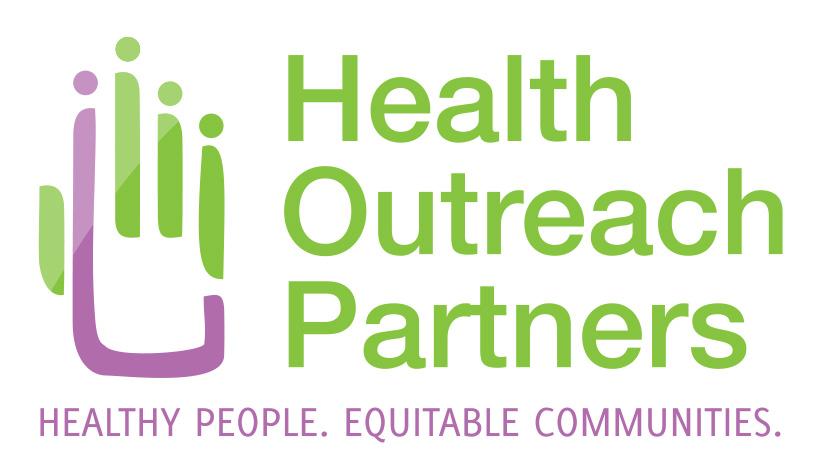 Facilitators
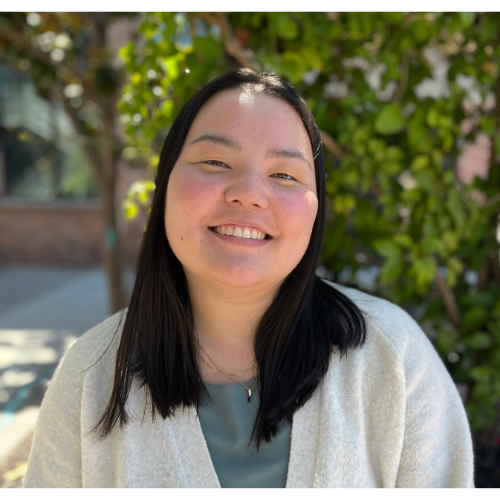 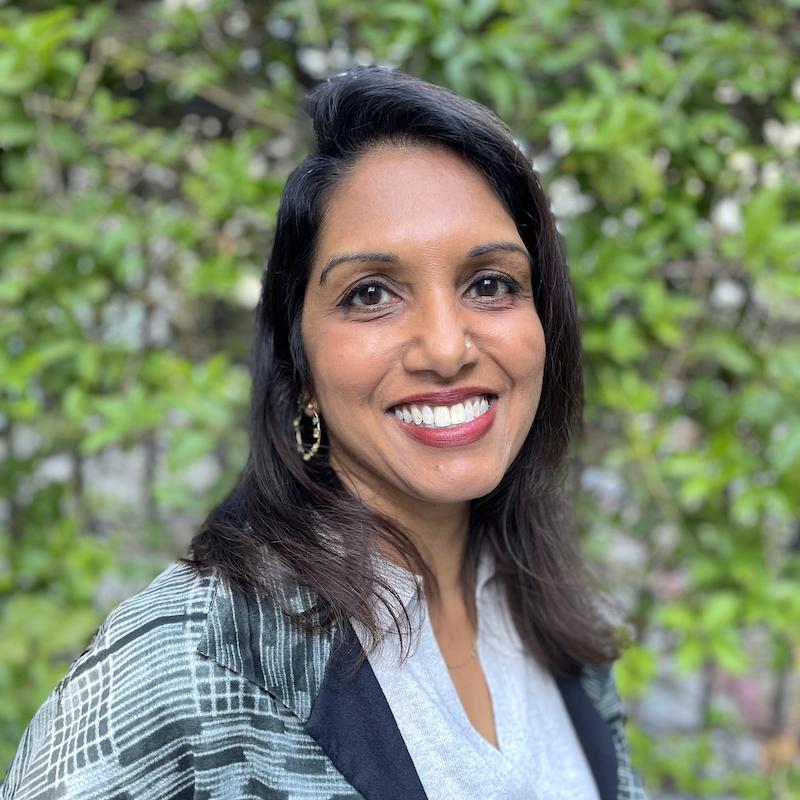 Smruti Shah
Deputy Director
Jing Murray
Program Manager
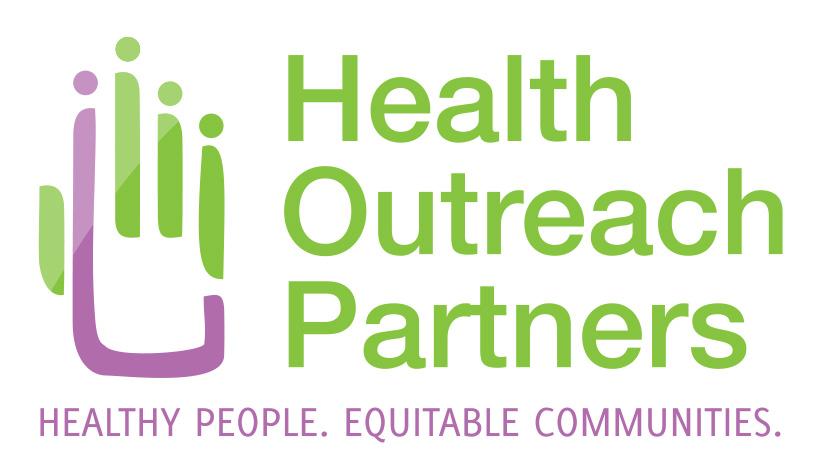 Health Outreach Partners
WE SUPPORT HEALTH OUTREACH PROGRAMS by providing training, resources, consultation, workshops, and webinars.
OUR MISSION: We respond to community needs by equipping health partners with relevant, strategic knowledge and tools to transform communities from the ground up resulting in a healthy and equitable society.
WE SERVE Community Health Centers, Primary Care Associations, and Safety-net Health Organizations.
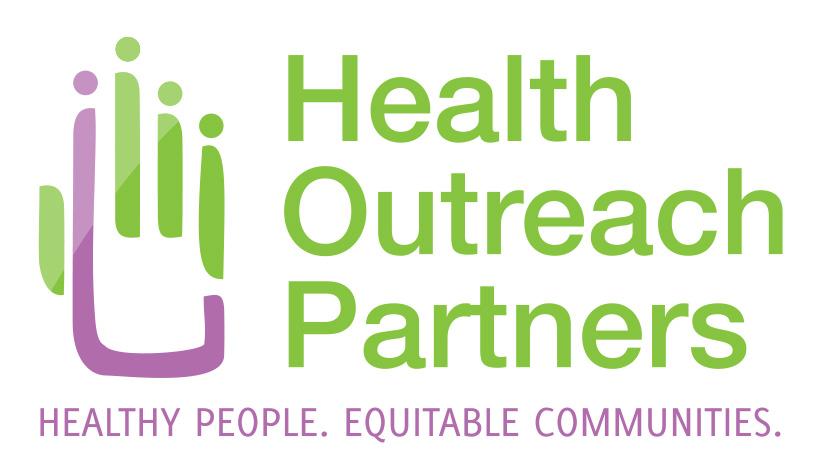 Welcome and Overview
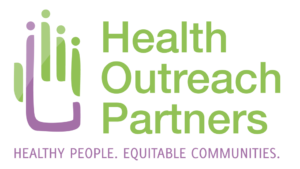 [Speaker Notes: .]
Learning Objectives
Participants will learn strategies, best practices, and metrics for success for their outreach and enrollment programs.

Participants will analyze methods for building and leveraging community partnerships.

Participants will understand how to support the business case for effective outreach programs.
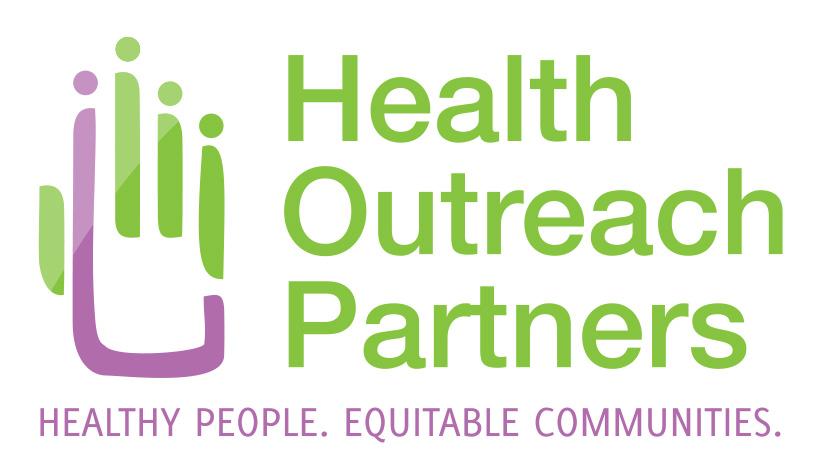 New York State Landscape
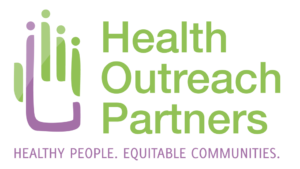 Where are New York State Community Health Centers?
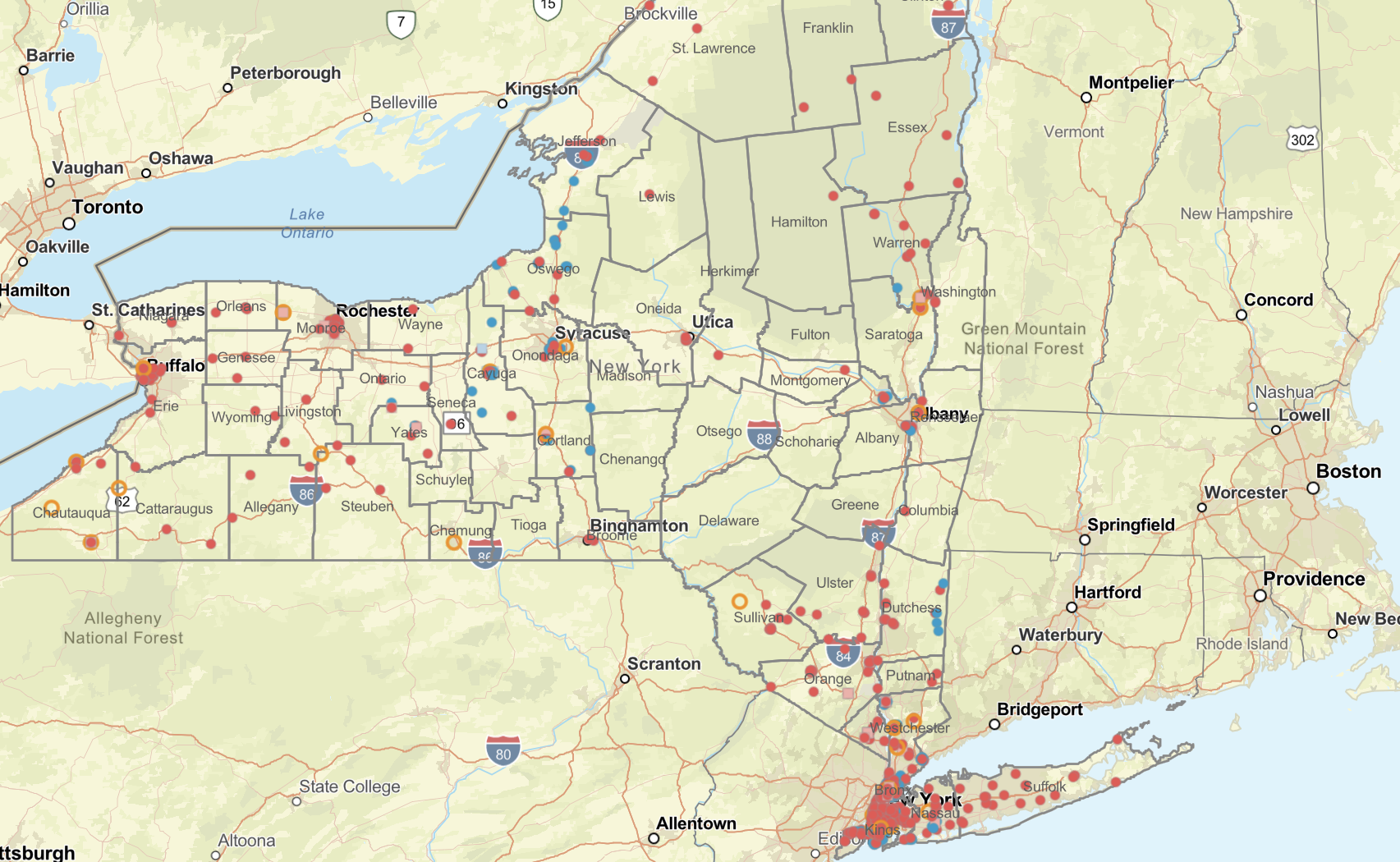 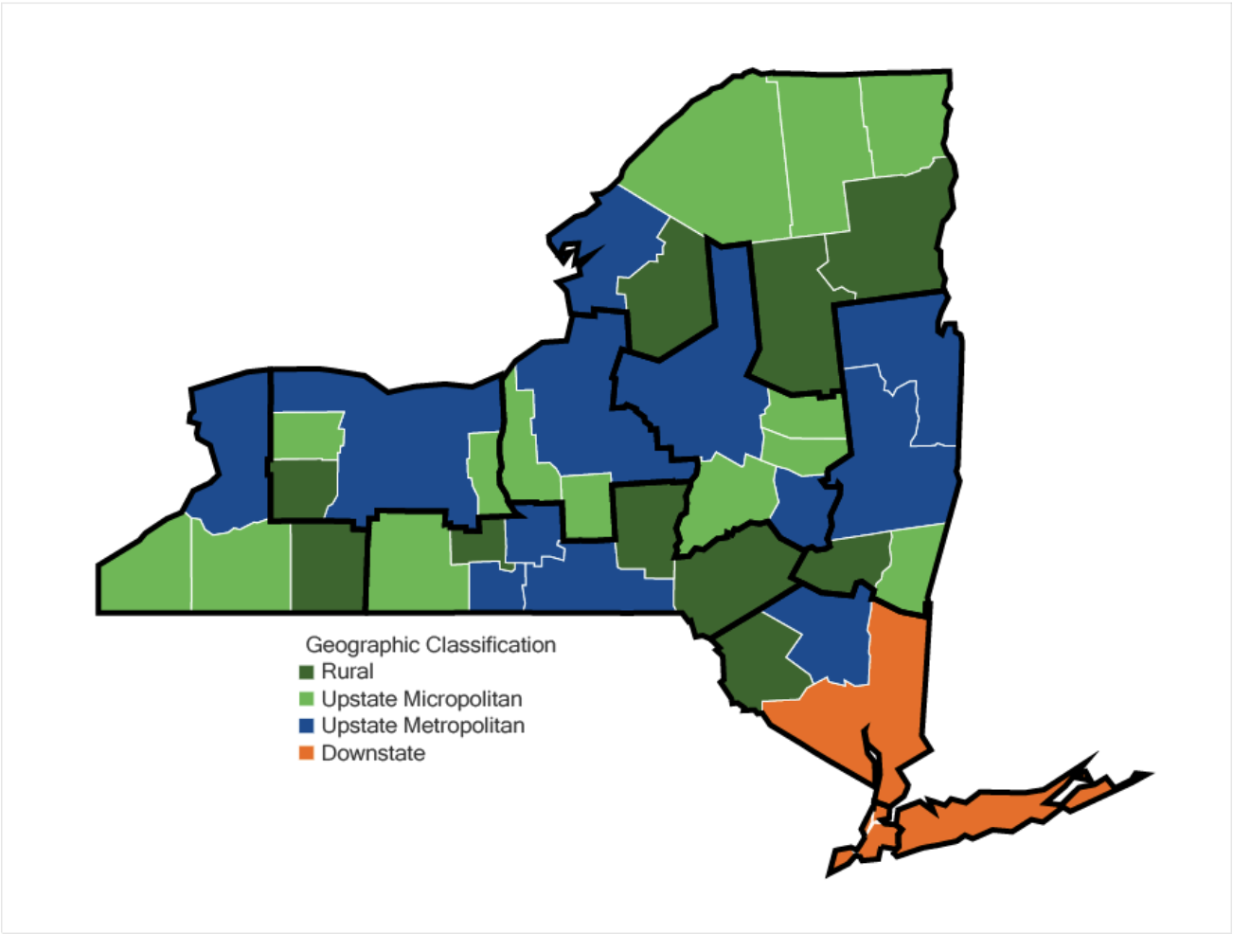 Source: https://rockinst.org/blog/introducing-new-yorks-rural-economies/
Source: https://chcanys.maps.arcgis.com/apps/instant/basic/index.html?appid=b9340db6a9b14048b4bddc3c5326bb90
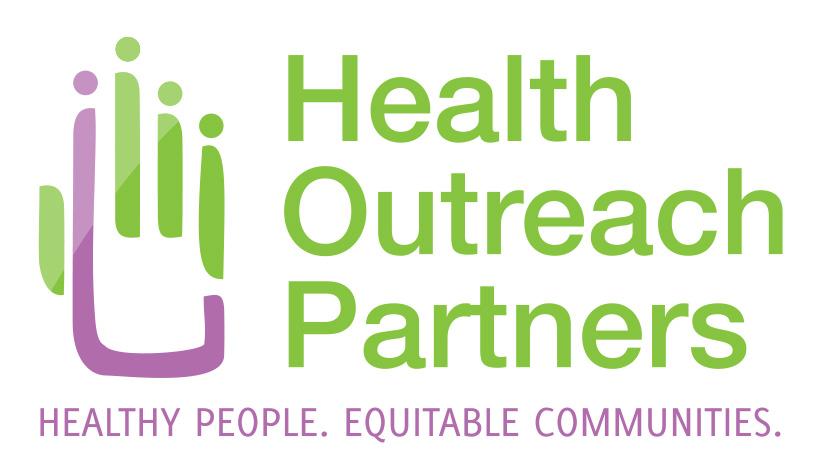 Data highlights : Health-related challenges in rural NY
Provider Shortages
70% of rural counties lack adequate access to mental health providers
Transportation Barriers  
Limited public transportation options make it difficult for residents to access healthcare facilities, especially for older adults and individuals with disabilities
 Digital Divide 
25% of rural households lack reliable internet for telehealth
Food Security
Food insecurity rates exceed 15% in some rural NY counties
Chronic Disease
Rural residents are 40% more likely to have unmanaged chronic diseases
Sources: 
Steptwopolicy
State Comptroller Report, 2023
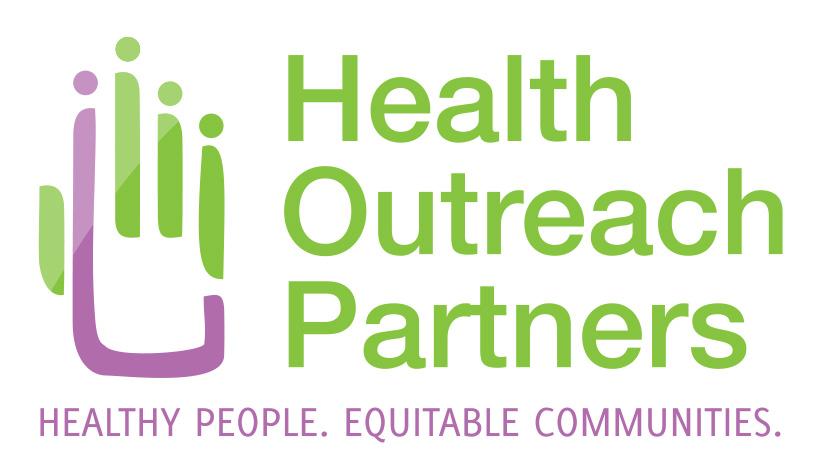 New York State: Medicaid CHIP coverage 2023
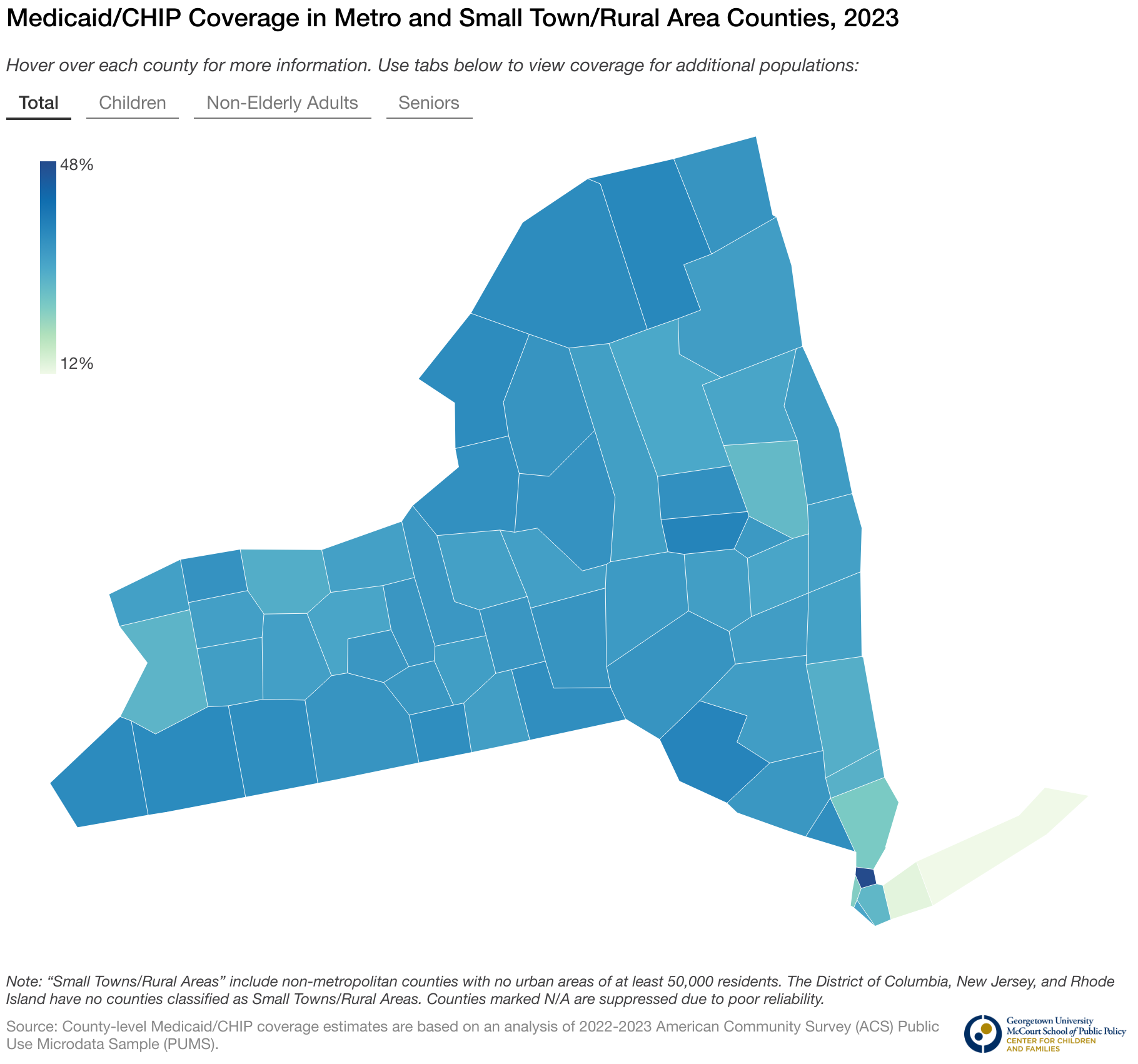 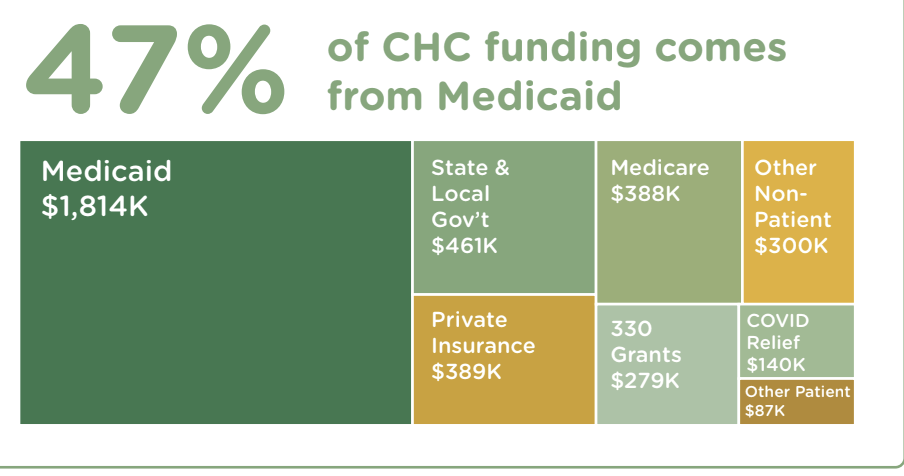 Source: CHCANYS
NY State coverage is at an average 34.5%
Support for Community Health Centers (CHCs): New York has 63 CHCs operating across 831 service sites, with 17% located in rural areas. These centers depend heavily on Medicaid and federal grants to sustain operations, serving as critical access points for primary care, behavioral health, and preventive services. ​geigergibson.publichealth.gwu.edu
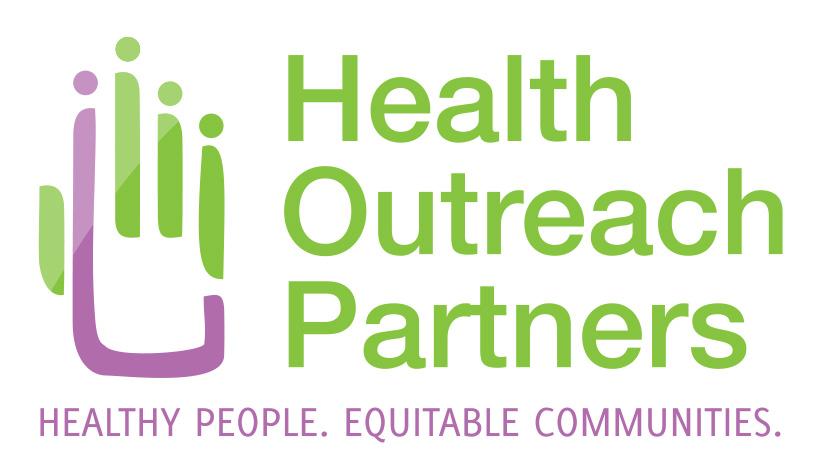 Impact of Medicaid Enrollment in Rural New York
High Enrollment Rates 

Improved Health Outcomes

CHC Enhanced Service Delivery

Financial Stability

Addressing non-clinical health needs
Sources: ​
geigergibson.publichealth.gwu.edu
National Rural Health Center For Children and Families
What is Outreach and who makes it work
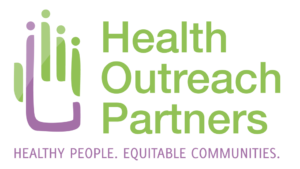 Who is a Community Health Worker?
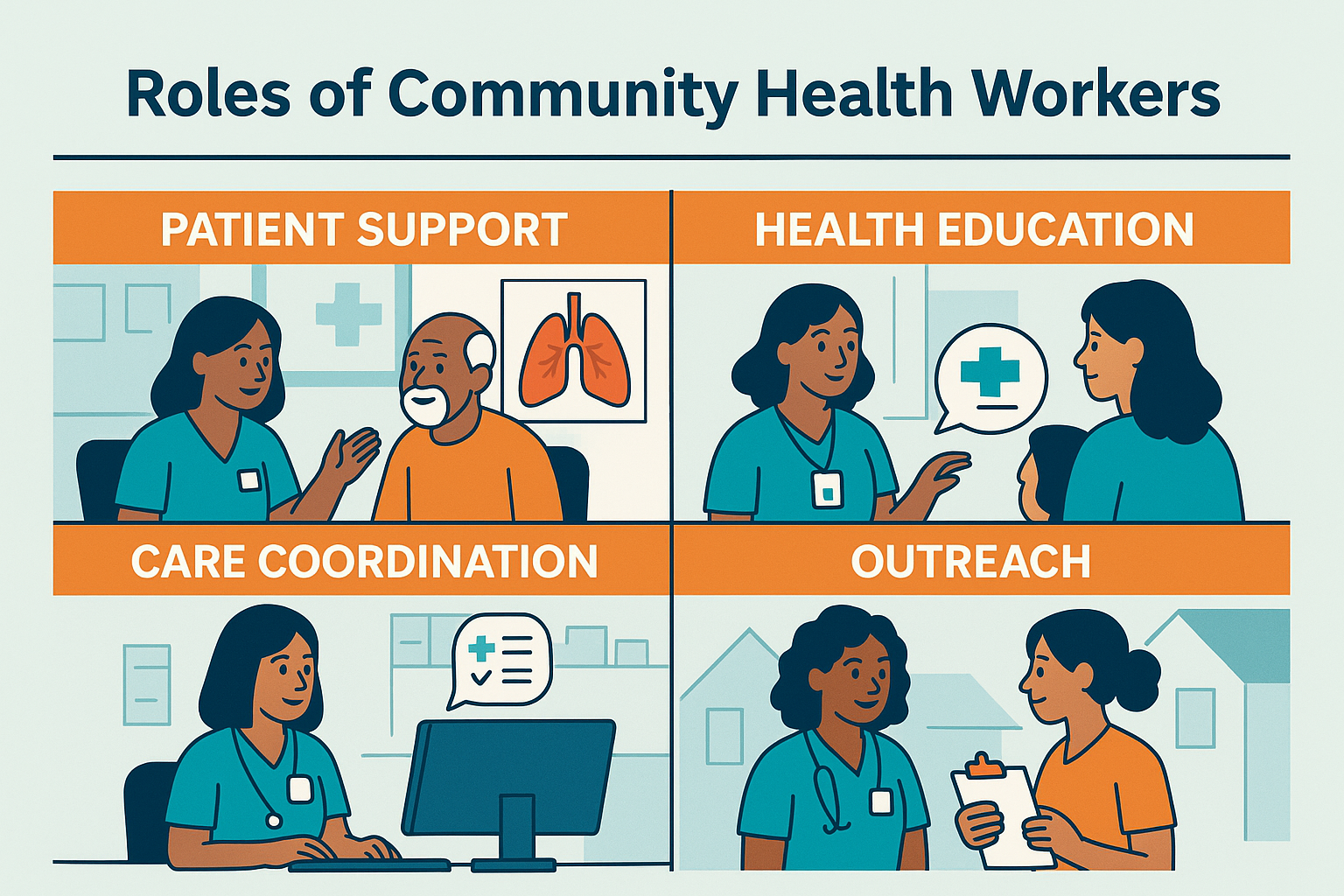 Titles (can) include: Promotoras, Patient Navigator, Community Outreach Staff, Frontline Staff

CHWs play a vital role in reaching isolated  populations, addressing transportation barriers, and linking patients to care and social services.

CHWs are on the front lines helping patients understand, apply for, and stay enrolled in Medicaid.
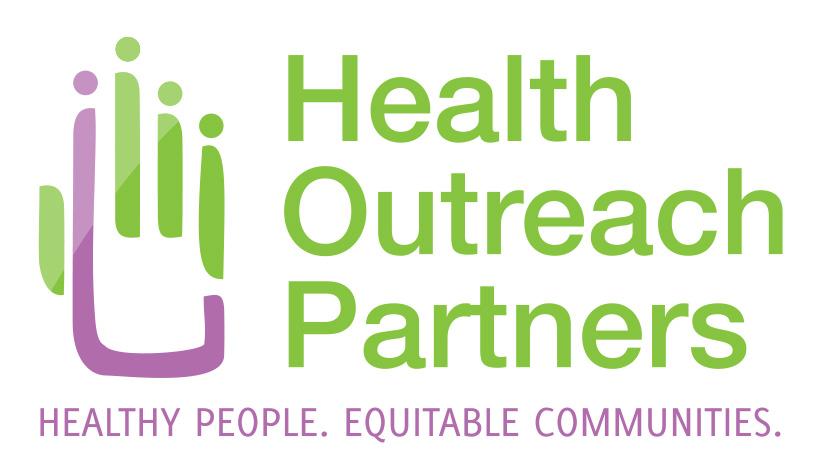 Source: https://nvchwa.org/who-are-community-health-workers-chws/
Designing an Effective Workflow for Outreach
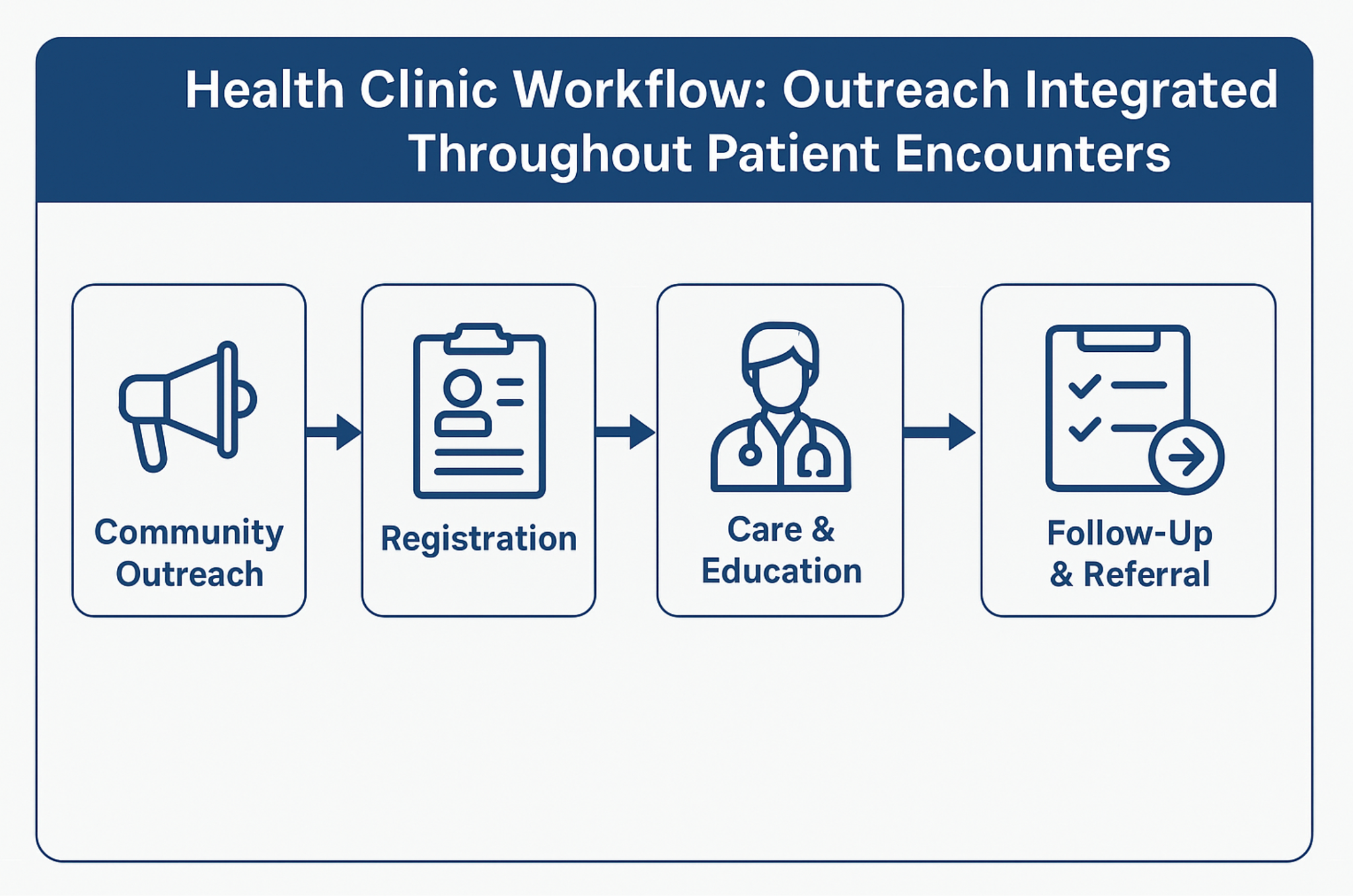 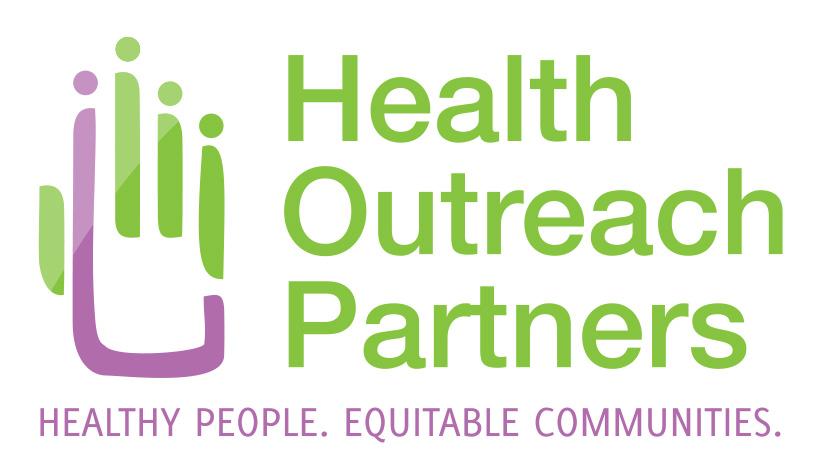 5 Rights Workflow Adaption
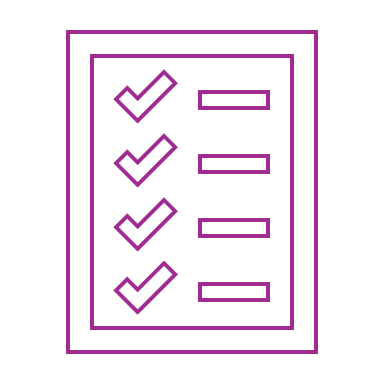 The Right Information (What)

The Right Format (How)

The Right Person (Who)

The Right Channel (Where)

The Right Time (When)
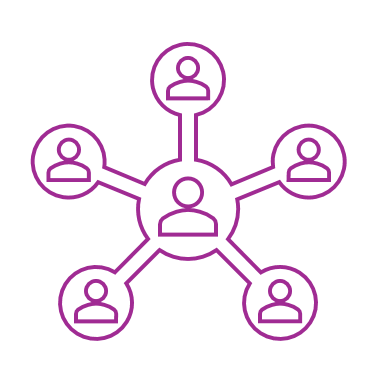 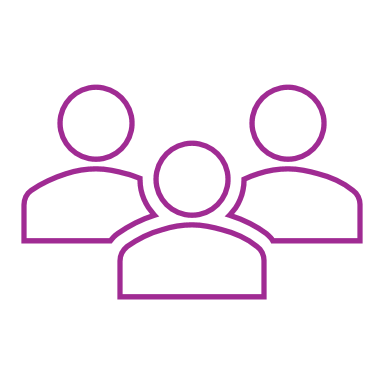 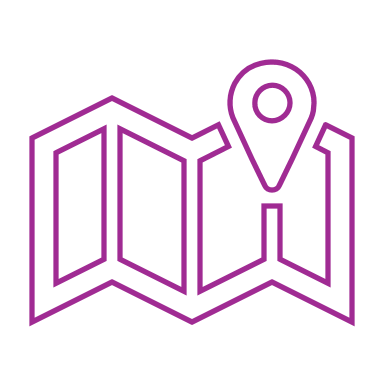 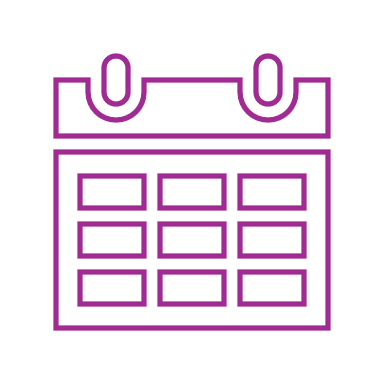 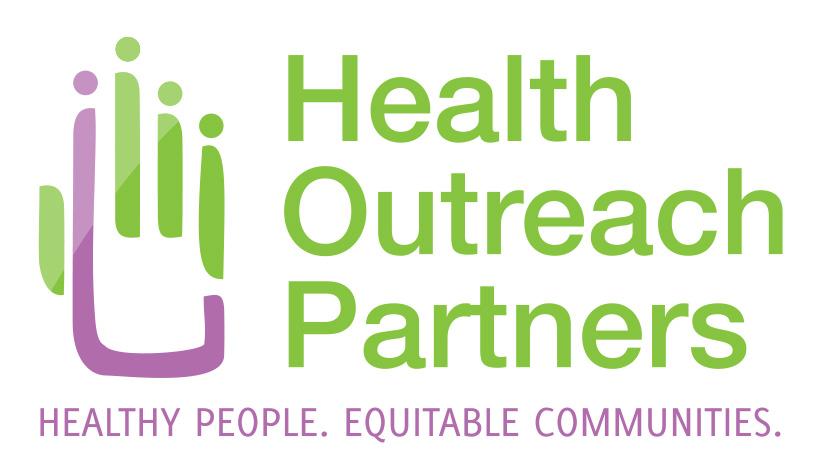 Source: https://prapare.org/prapare-toolkit/
The Right Information
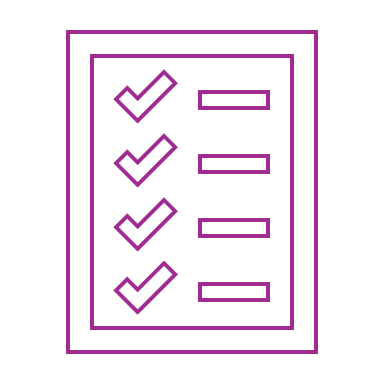 The “What”
Guidelines
Policies
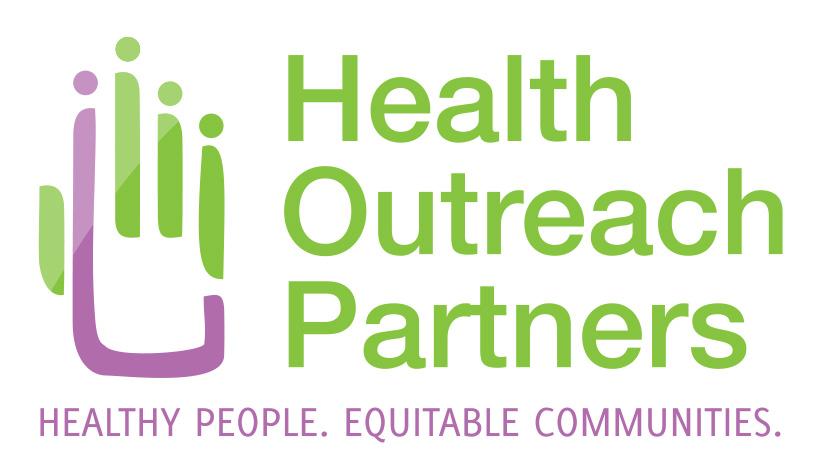 The Right Format
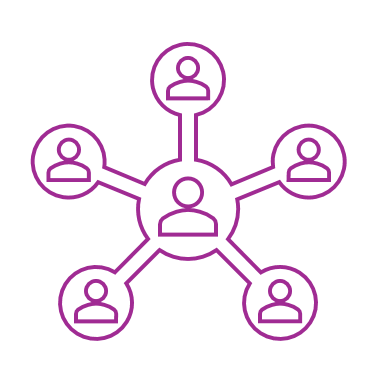 The “How”
Social Media
Community Events
Mobile Units
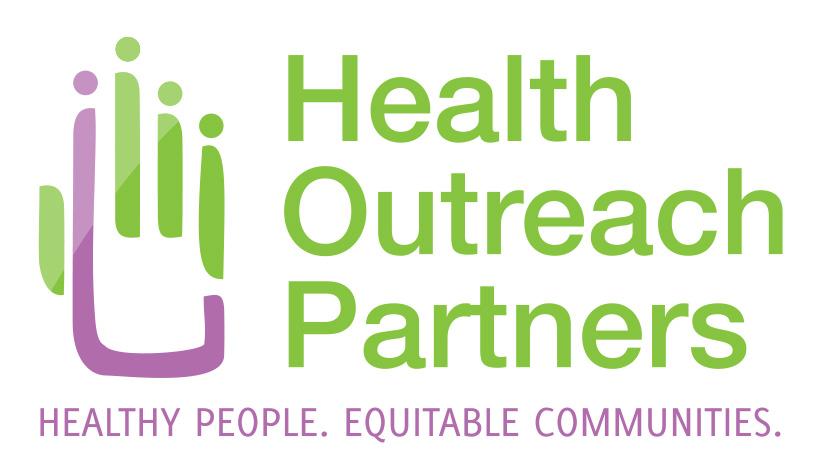 The Right Person
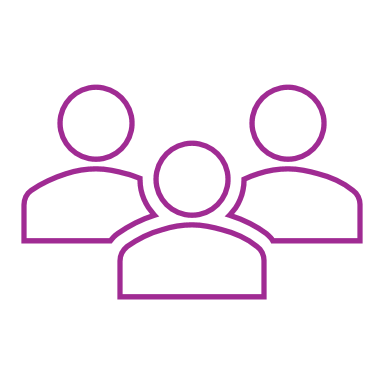 The “Who”
Community health workers
Nurses
Doctors
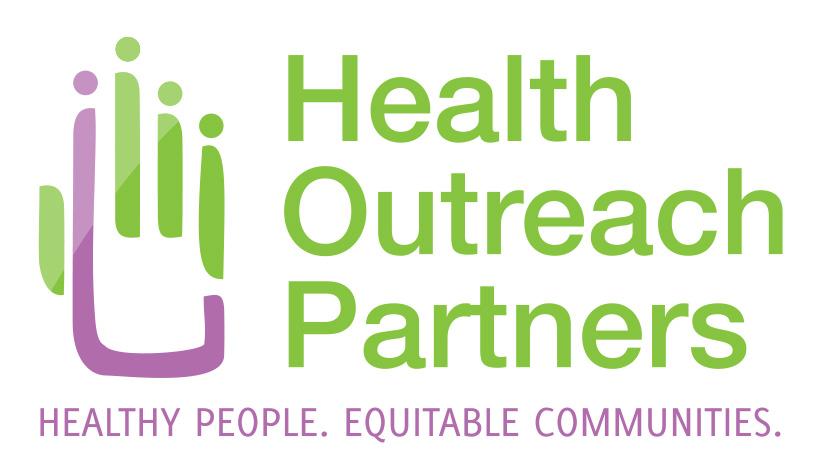 The Right Channel
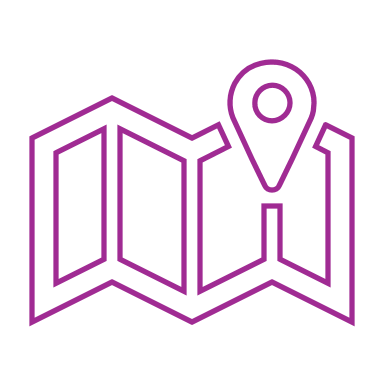 The “Where”
Seasons
Meeting community where they are at
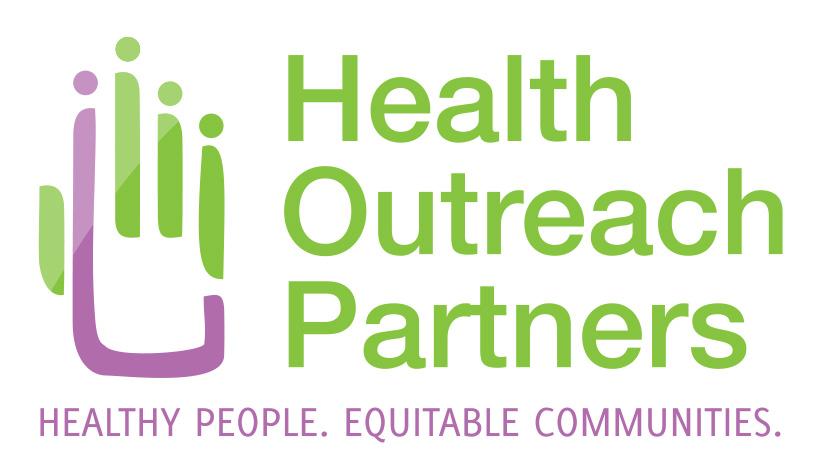 The Right Time
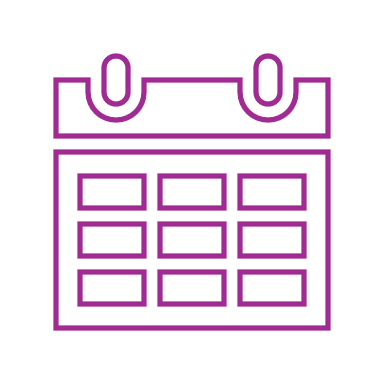 The “When”
Seasons
Regular meeting places
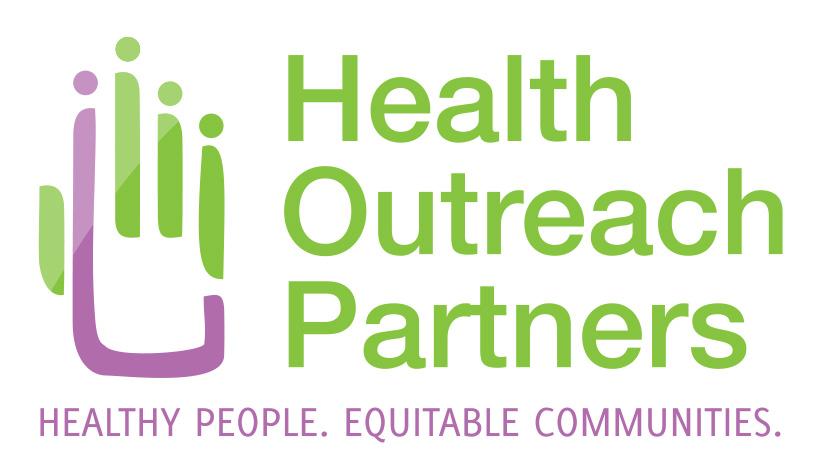 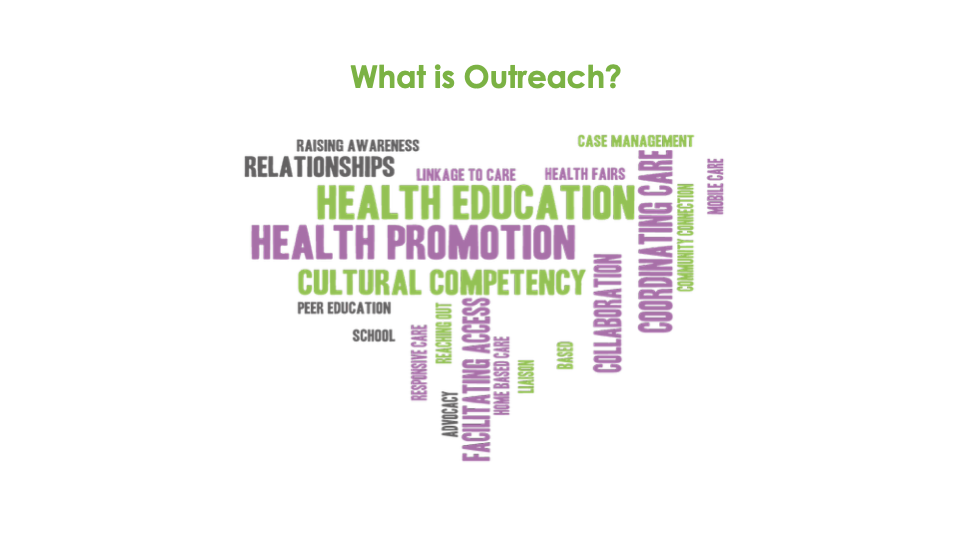 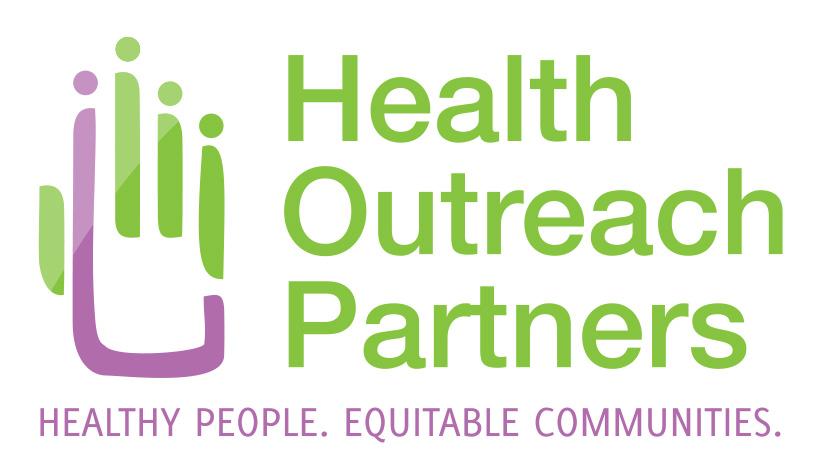 Boosting Outreach through Smarter Strategies
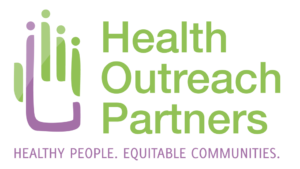 Principles for Improving Outreach
Use multiple strategies
Use multiple strategies
Be creative
Be flexible
Be flexible
Be flexible
Effective Outreach
Evaluate
Evaluate
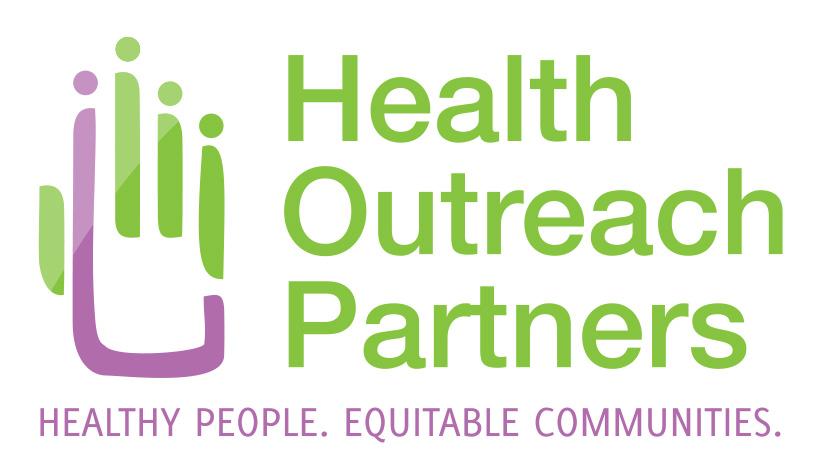 Field Tested Approaches
Partner with Community-Based Organizations (CBOs) 
Leverage local knowledge 
Use Mobile Enrollment Units 
Offer Remote Enrollment Options
Launch Targeted Marketing Campaigns
Provide Incentives
Collaborate with Local Institutions
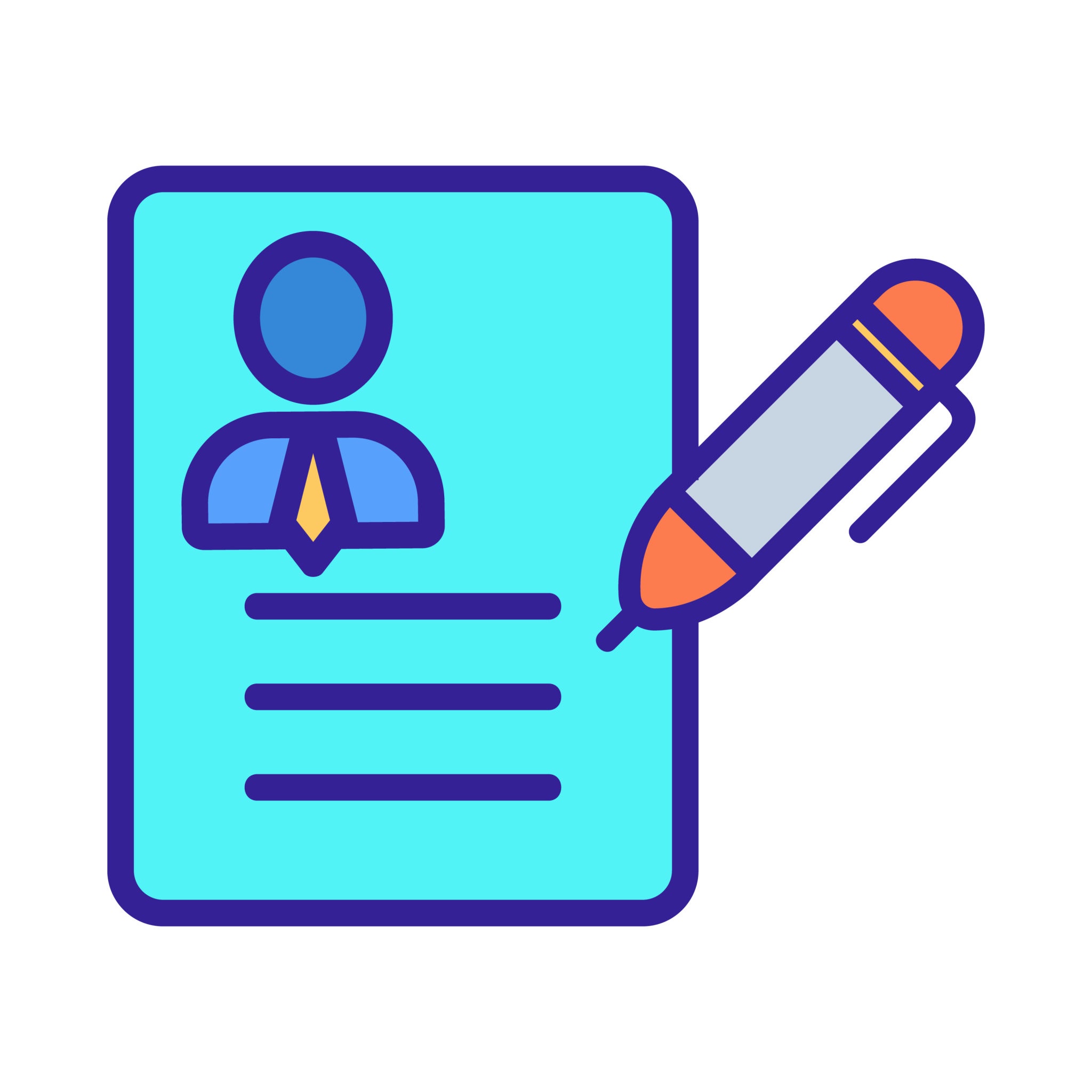 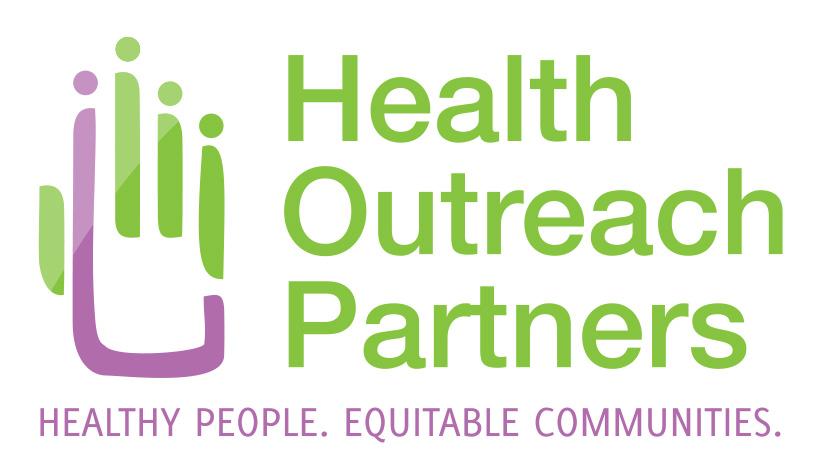 Challenges in outreach.......
Geographic Isolation

Limited Broadband and Technology Access

Workforce Shortages

Complex or Changing Eligibility Rules

Resource Limits
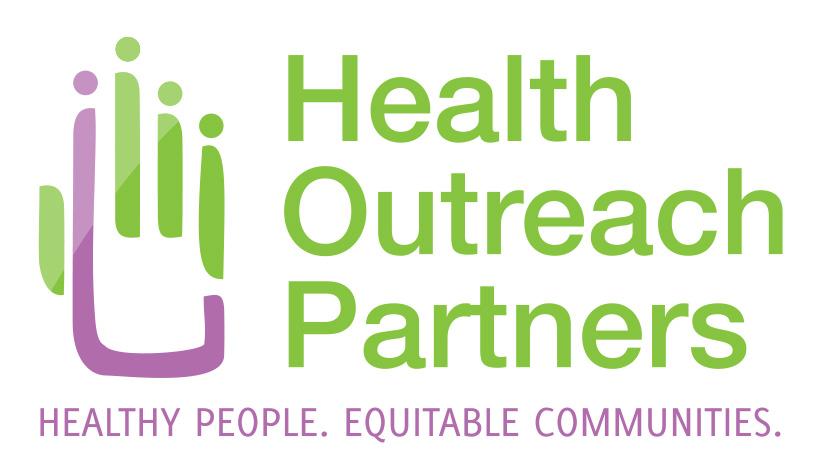 ….and some Practical Solutions
Long distances → Use mobile units, cluster outreach events

Poor broadband → Offer paper-based or in-person enrollment

Small staff → Partner with local orgs, share outreach roles

Community trust → Be consistent, show up regularly

Few resources → Build referral lists, connect regionally

Outreach fatigue → Rotate tactics, use community input
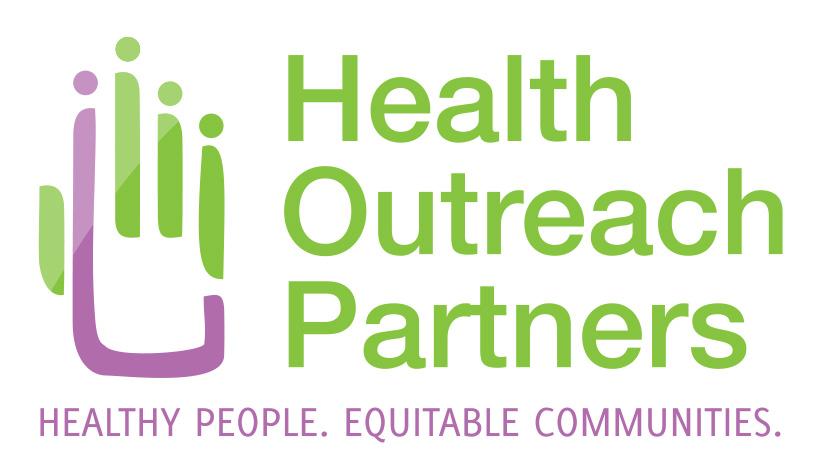 Summary
Successful Outreach in rural areas involves:
Building trust through a local presence

Tailoring outreach to rural realities 

Knowing resources and gaps

Fostering Cross-sector partnerships

Focusing on relationships 

Using appropriate materials

Tracking Impact and Adapting
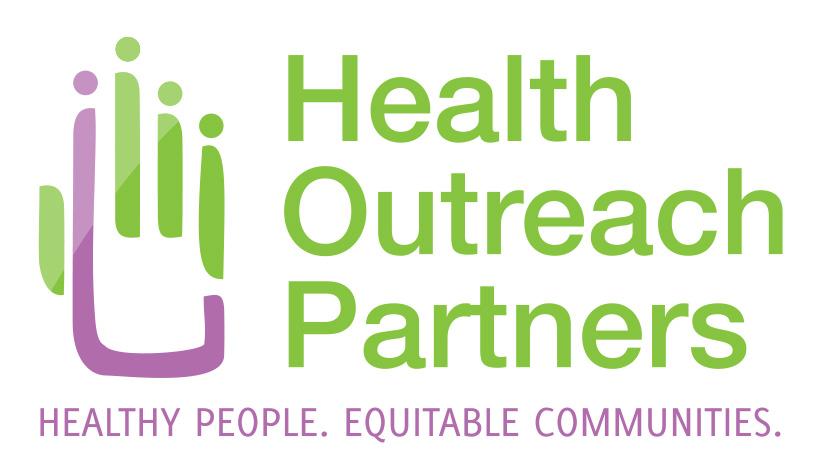 Community Outreach Plan
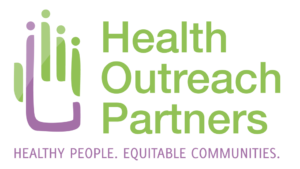 Community Outreach Plan
Step 1: Needs & Assets Assessment
Step 3: Building Community Partnerships
Step 2: Community Mapping
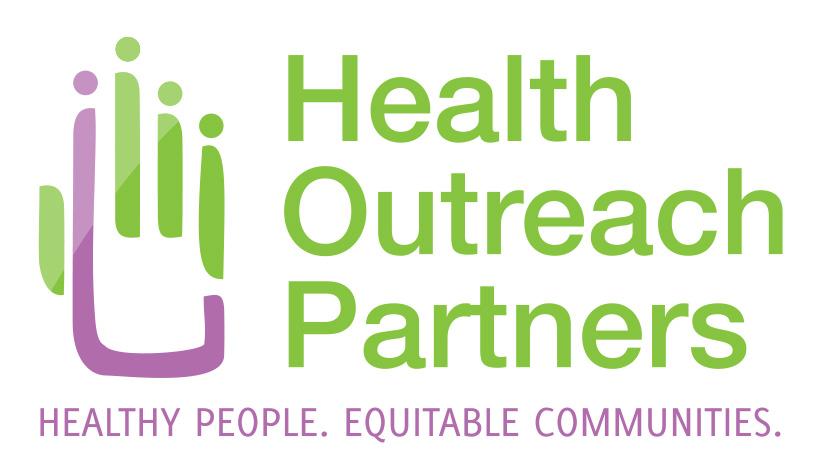 Needs & Assets Assessment
Step 1: Needs & Assets Assessment
Step 3: Building Community Partnerships
Step 2: Community Mapping
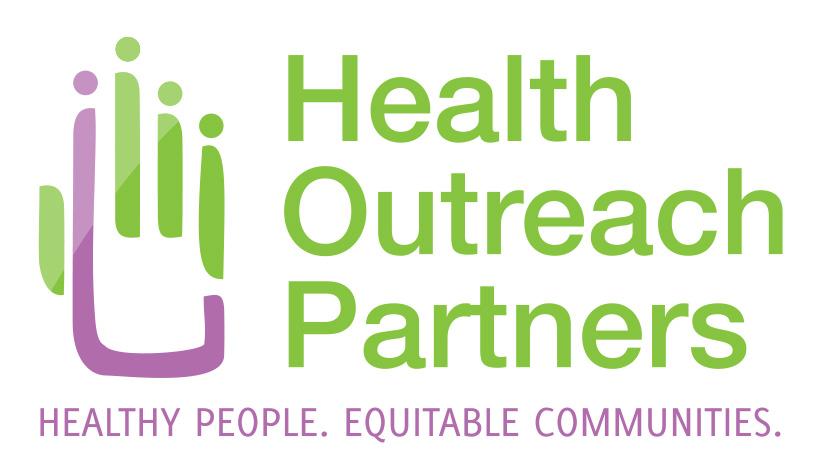 Needs & Assets Assessment
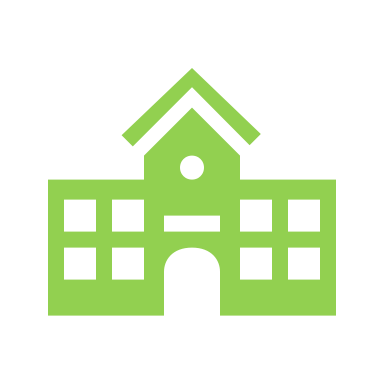 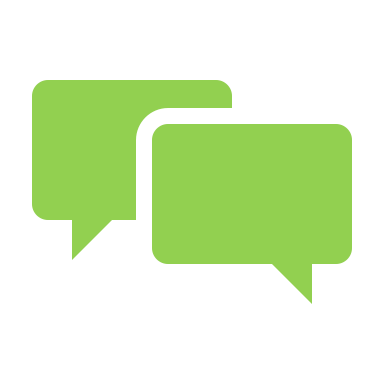 Communities or social groups

Employment

Health needs or concerns

Trusted leaders or professionals
Preferred languages

Different backgrounds

Online presence

Communication channels
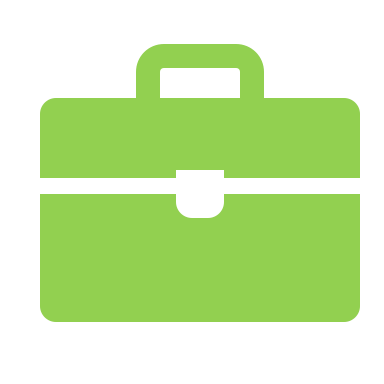 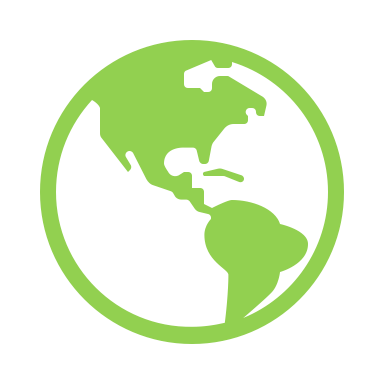 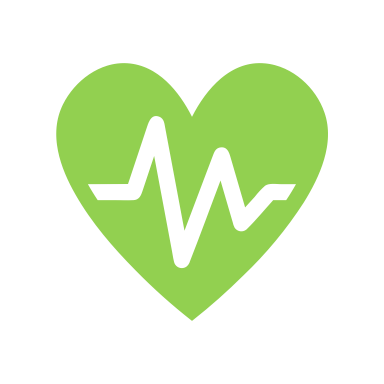 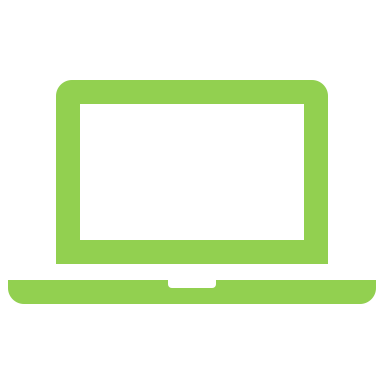 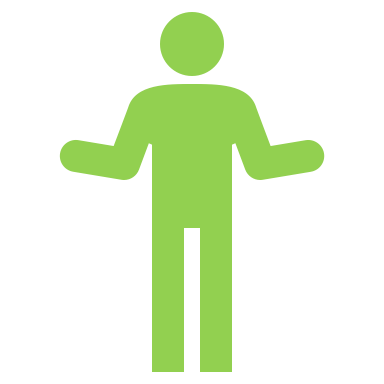 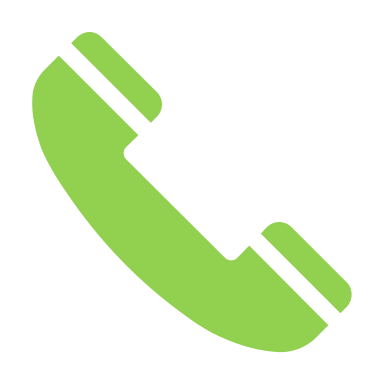 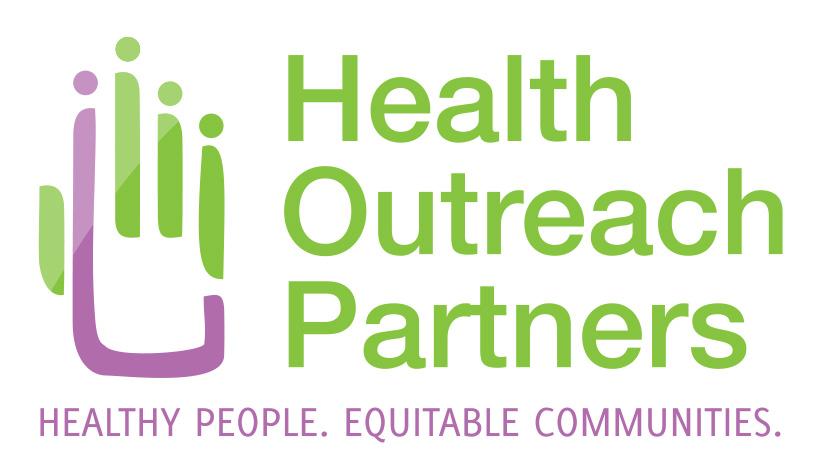 Community Mapping
Step 1: Needs & Assets Assessment
Step 3: Building Community Partnerships
Step 2: Community Mapping
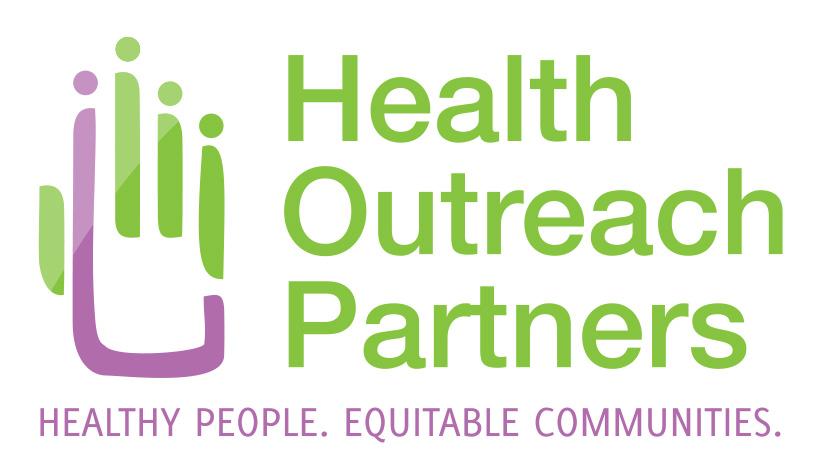 Community Mapping
A visual tool to identify people, organizations, and resources in your community
Helps us understand who’s doing what—and where the gaps are
Strengthens referral networks and care coordination
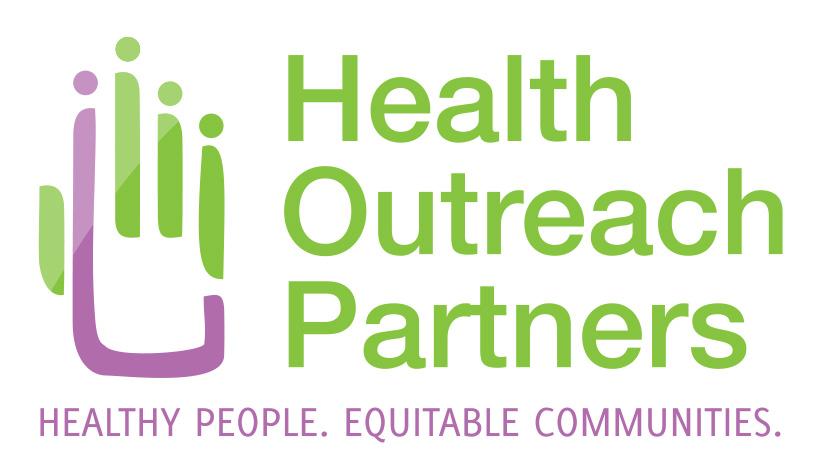 Why Community Mapping?
Improves patient outcomes by addressing social needs
Reveals untapped partnerships
Helps prioritize outreach and collaboration
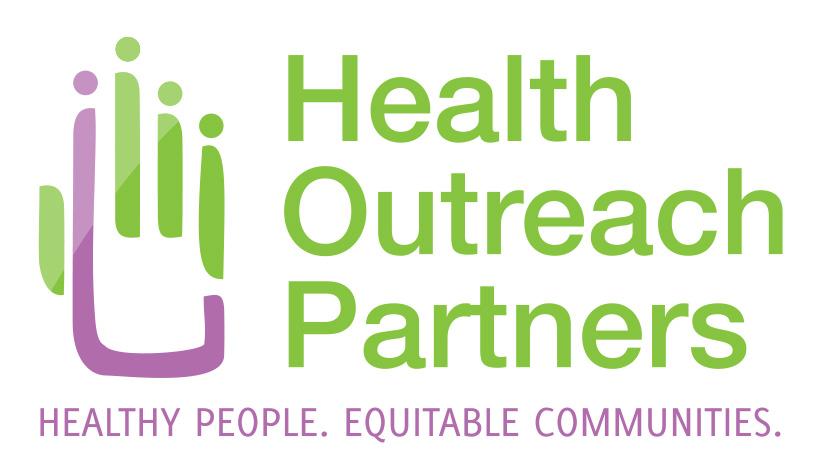 Community Mapping
Health & social service agencies

Schools & school district offices

Farms & warehouses

Places of employment

Grocery stores

Laundromats
Faith-based organizations

Community centers

Cultural centers

Local libraries

Housing sites

Parks
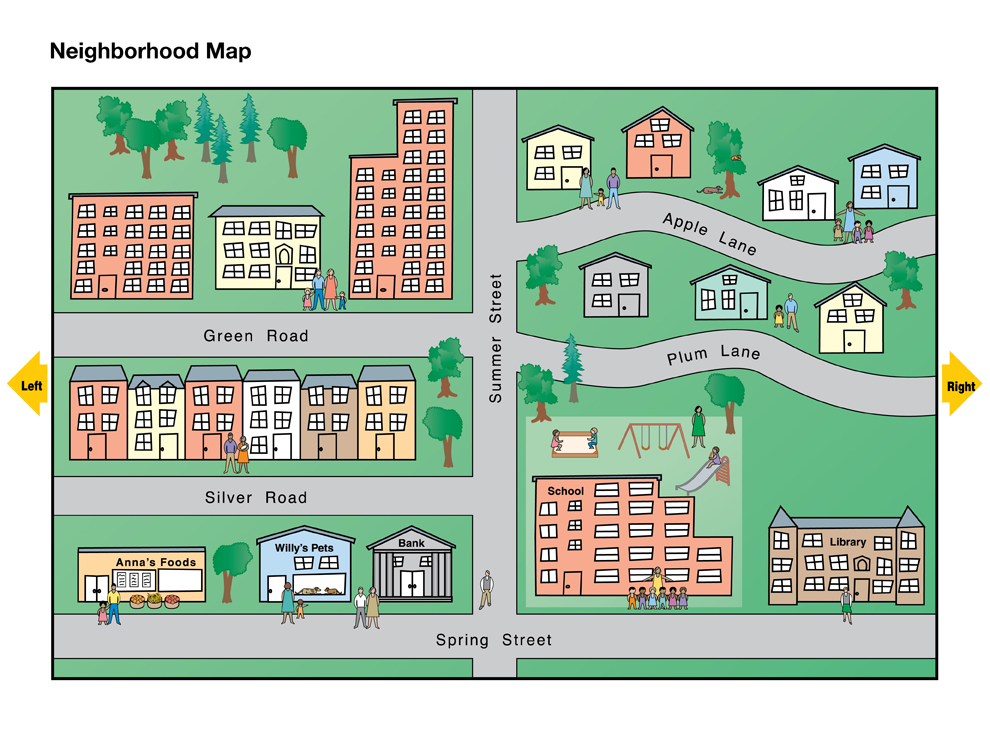 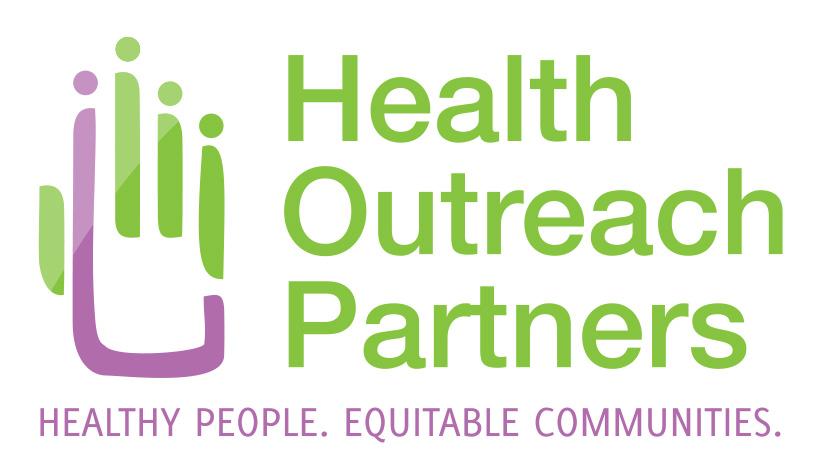 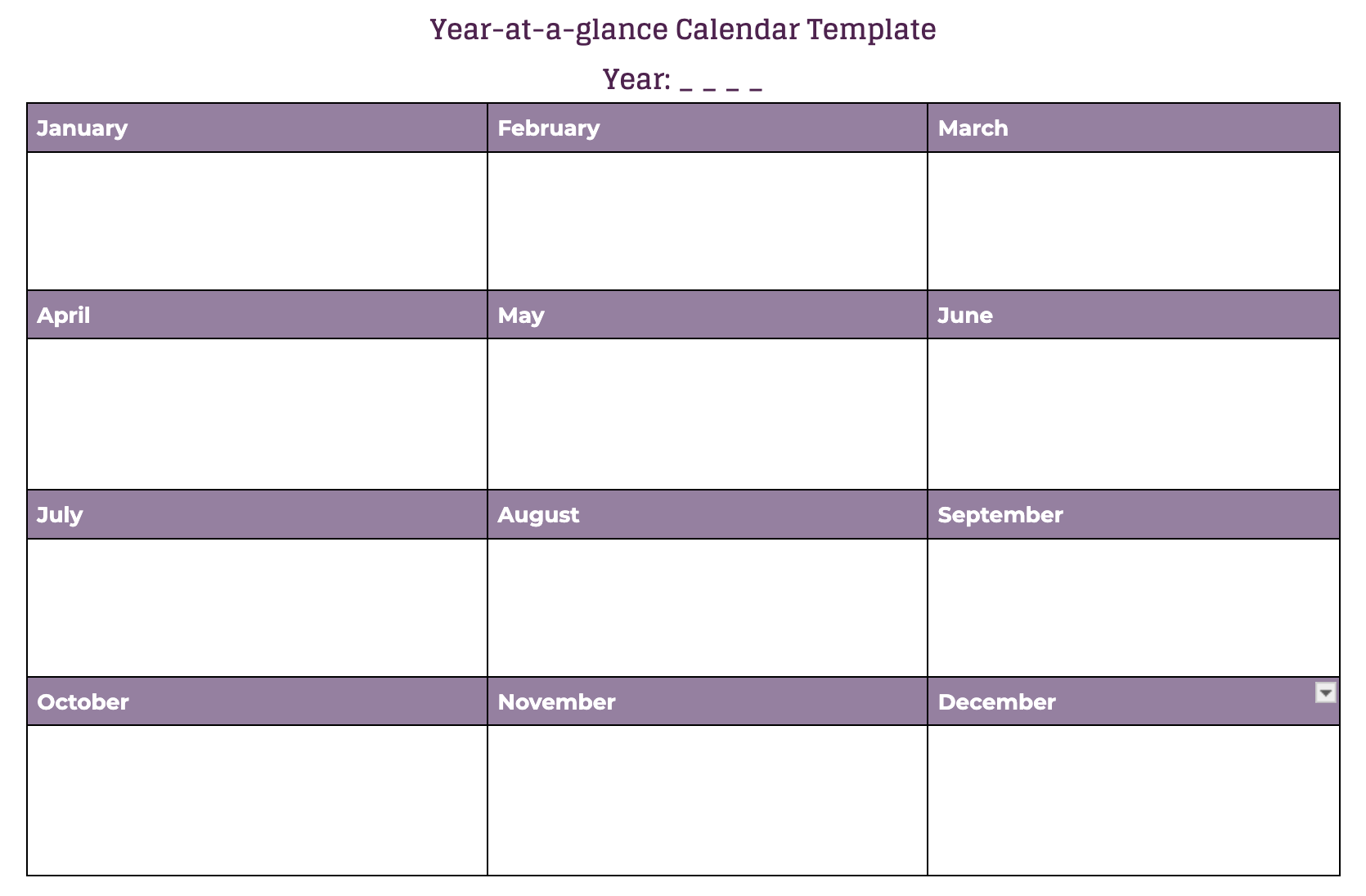 Community Mapping Resources
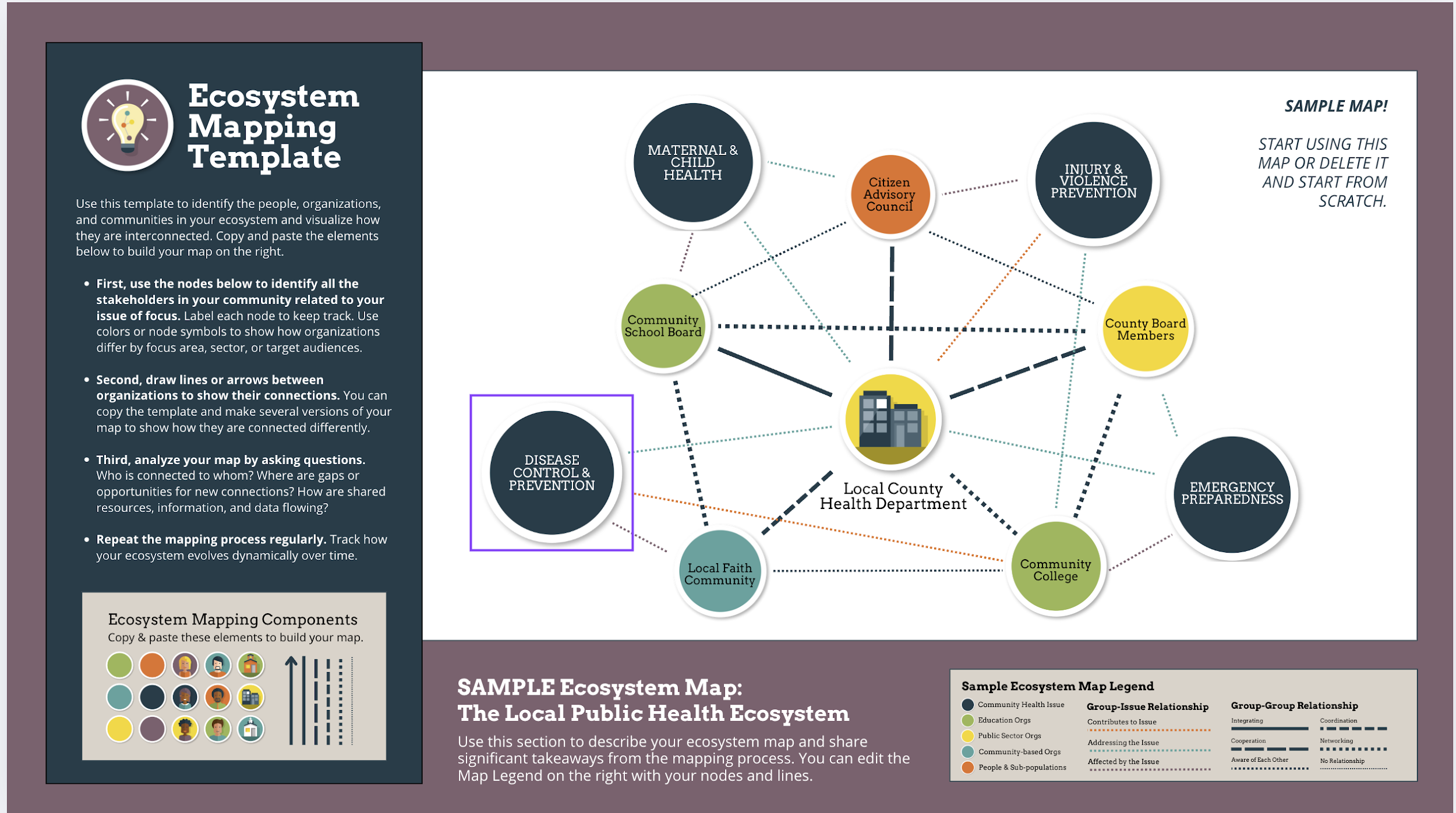 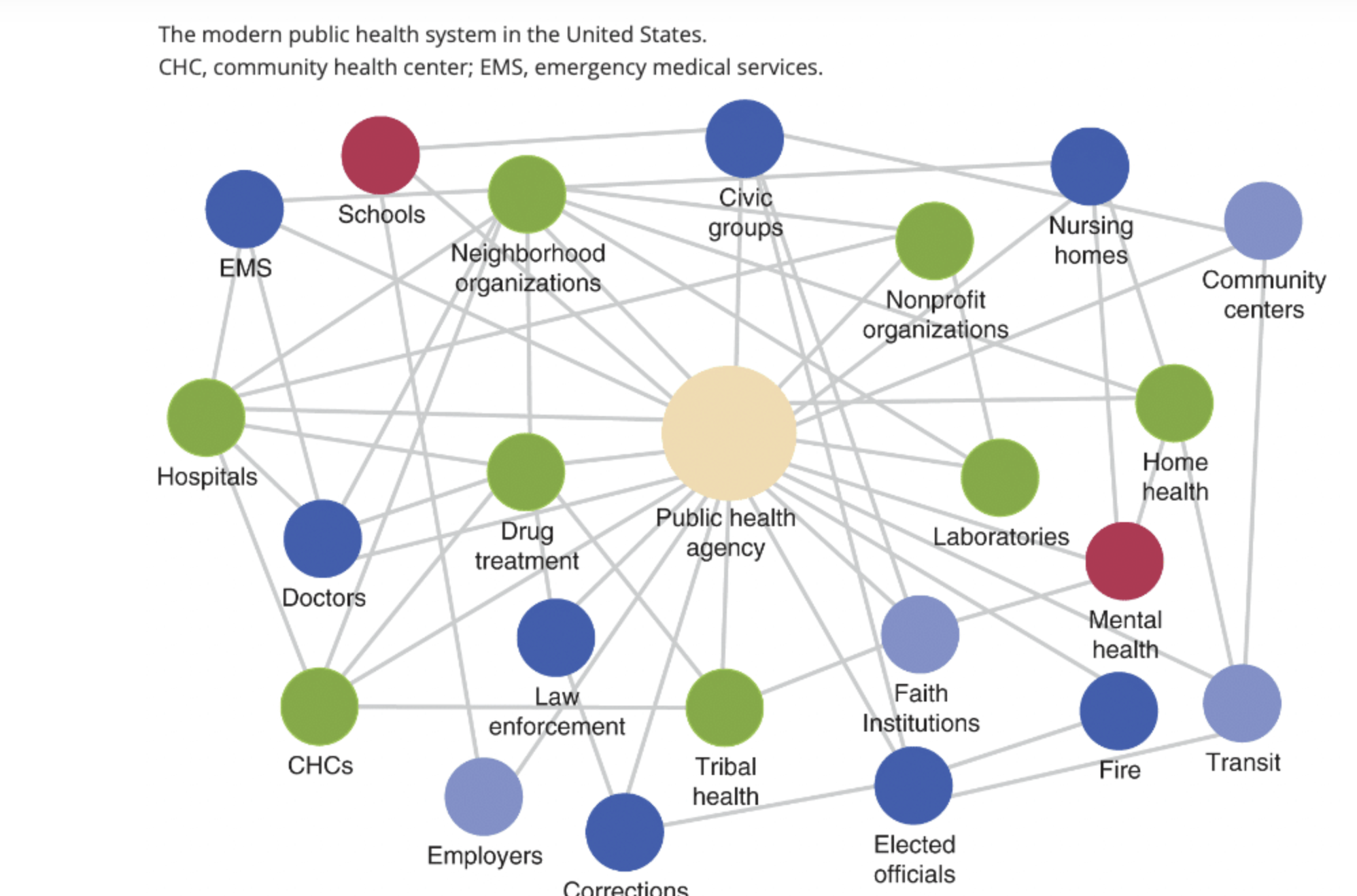 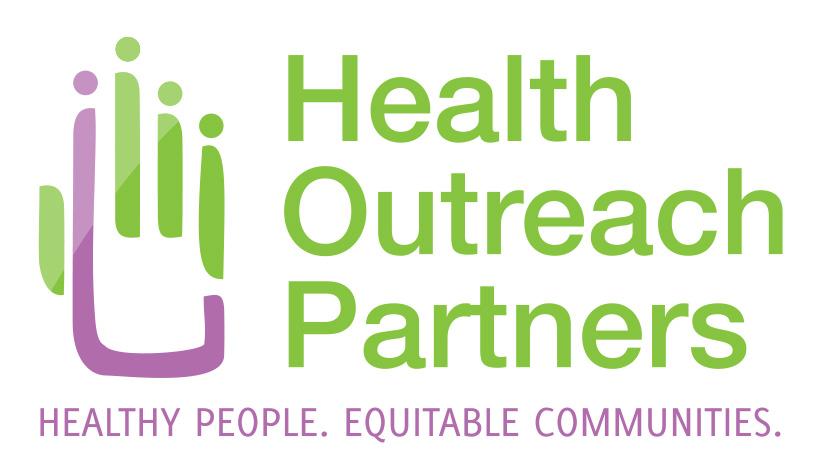 Community Mapping Resources
Low Tech Resources:
Physical Mapping
	-Paper Maps 
	-White Boards
	-Stick Notes/Color Coding

Digital Mapping Platforms 
Google My Maps
Kumu
Mural 
Miro
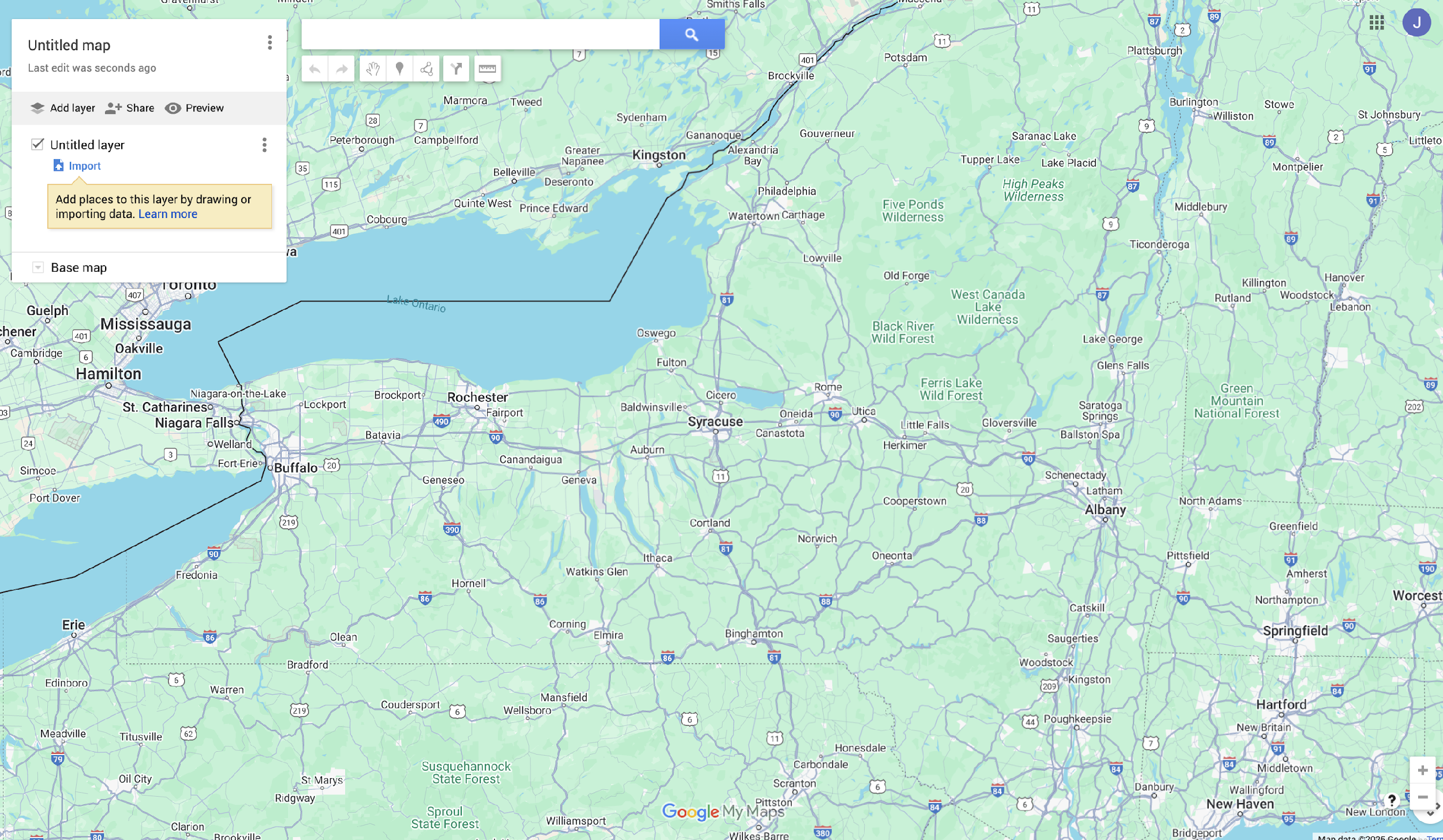 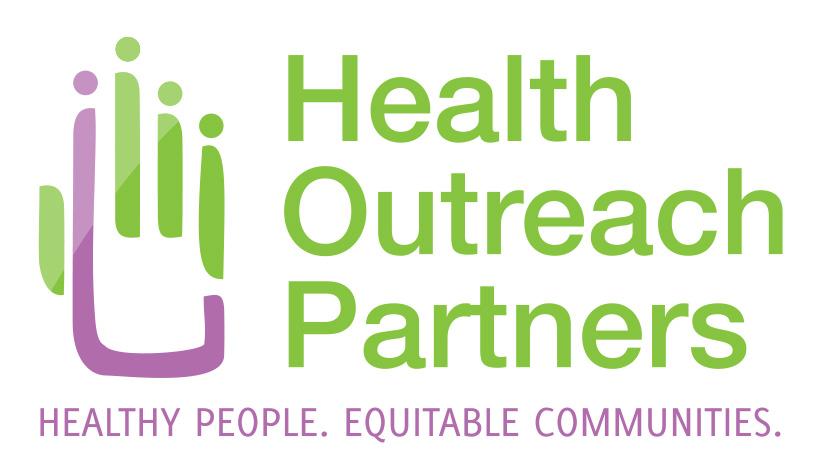 Community Mapping Resources
Data Driven Tools
	-Findhelp.org
	-Unite Us
	-ArcGIS

Community Asset Inventories 
Spreadsheet or databases that list:	
	-Organization names
	-Contact Info
	-Services offered
	-Target populations
	-Referral procedures
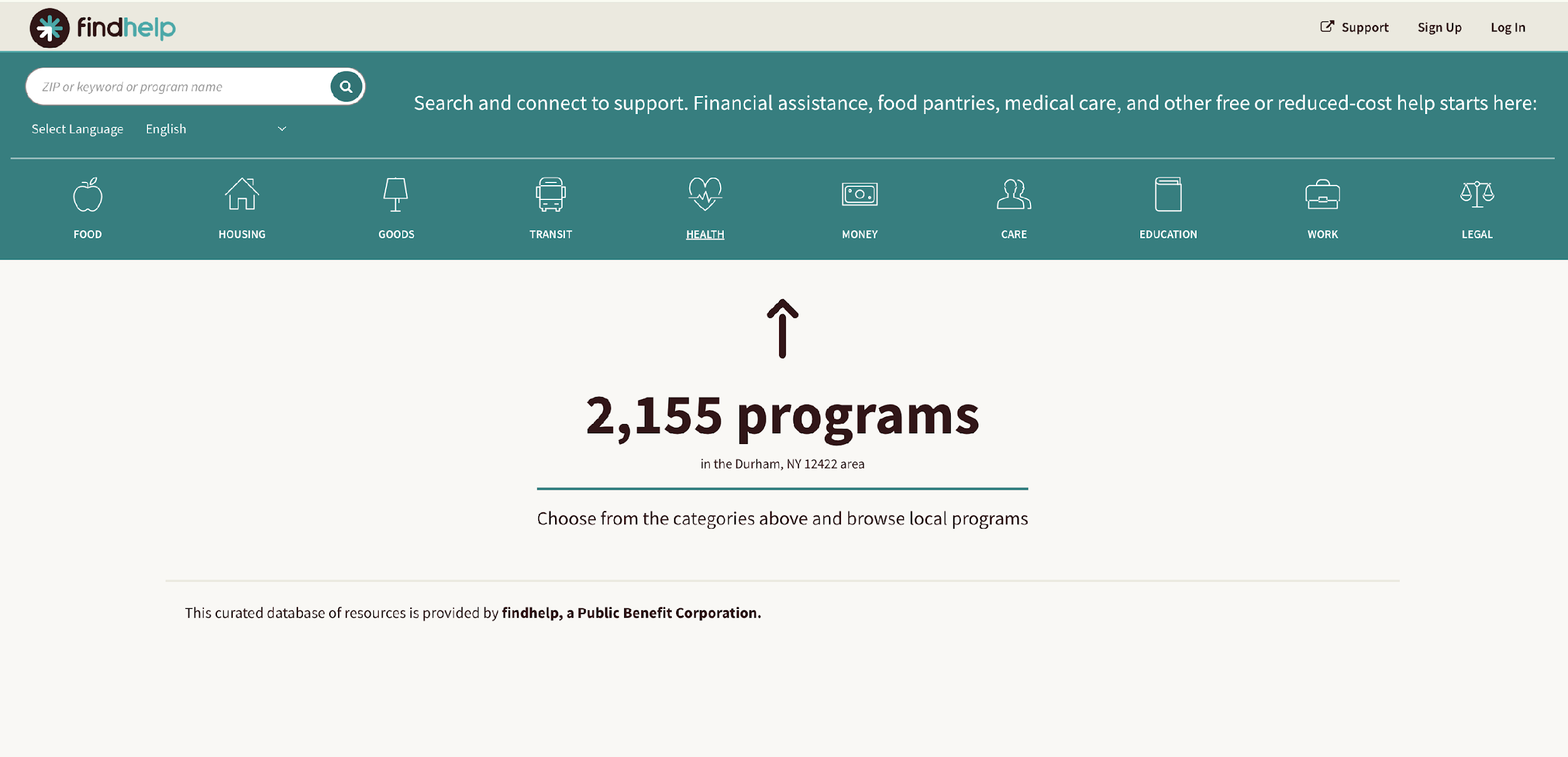 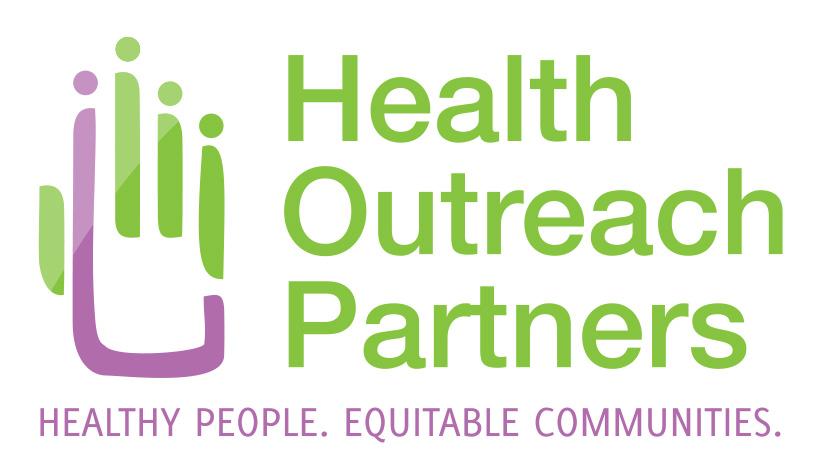 Source: https://findhelp.org/
Building Partnerships
Step 1: Needs & Assets Assessment
Step 3: Building Community Partnerships
Step 2: Community Mapping
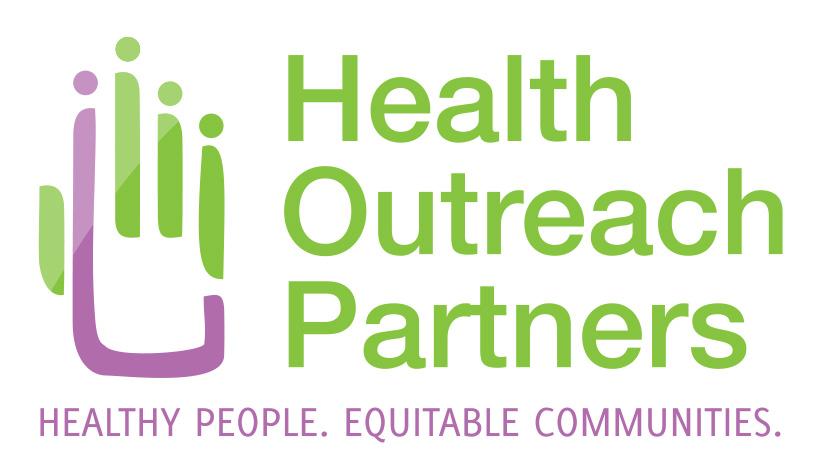 Partnerships
Partnerships can:

Expand our knowledge/skillset/expertise 

Increase resources ($, time, staff, etc.) 

Improve visibility of a cause/goal

Expand our reach (reaching a broader audience
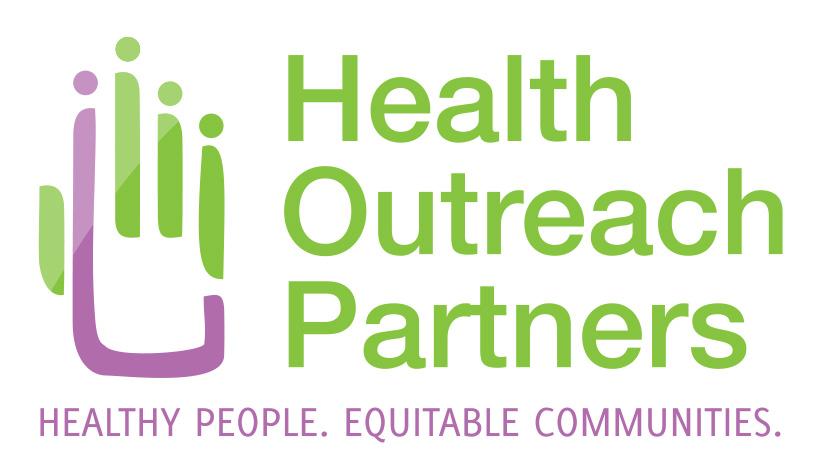 Building Partnerships
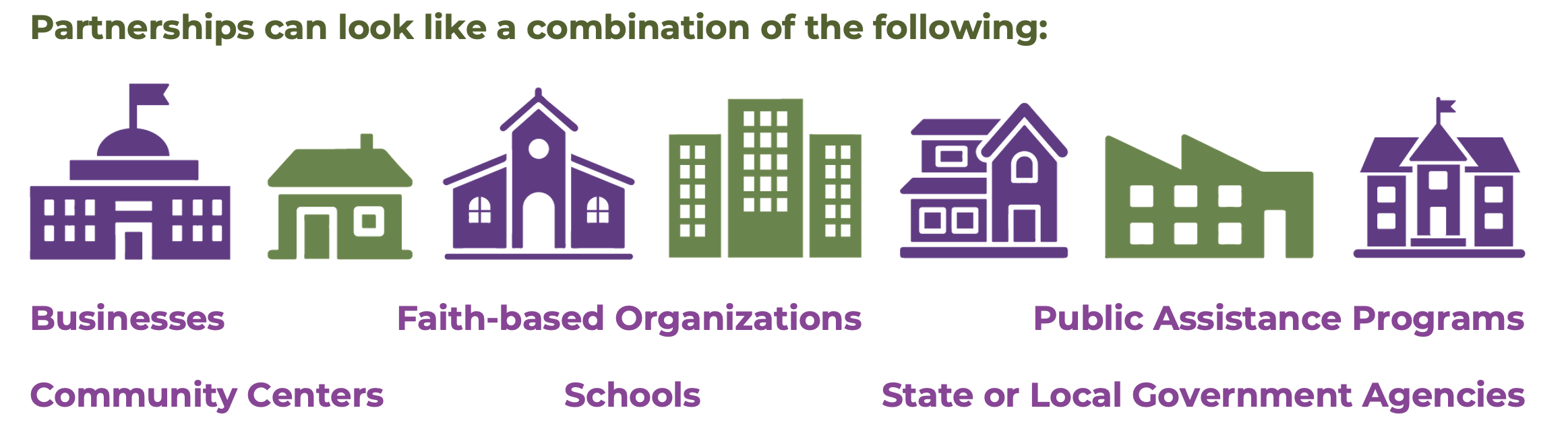 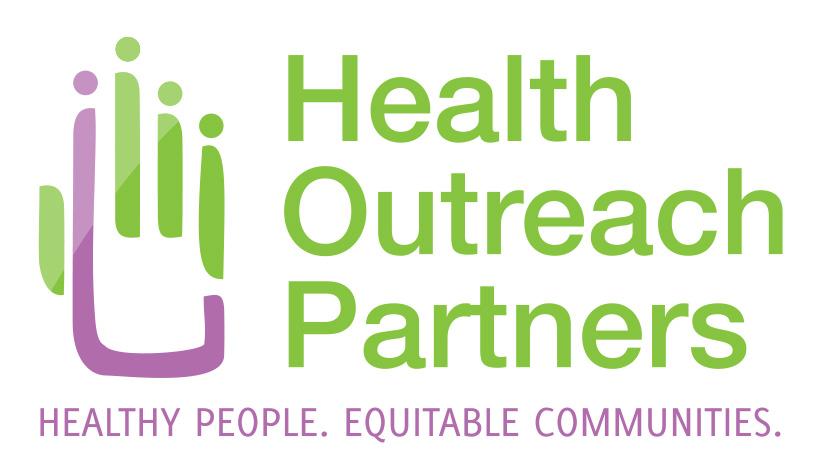 Collaborative Relationships
Collaborative Relationships provide the opportunity for organizations to work together towards a common goal or purpose
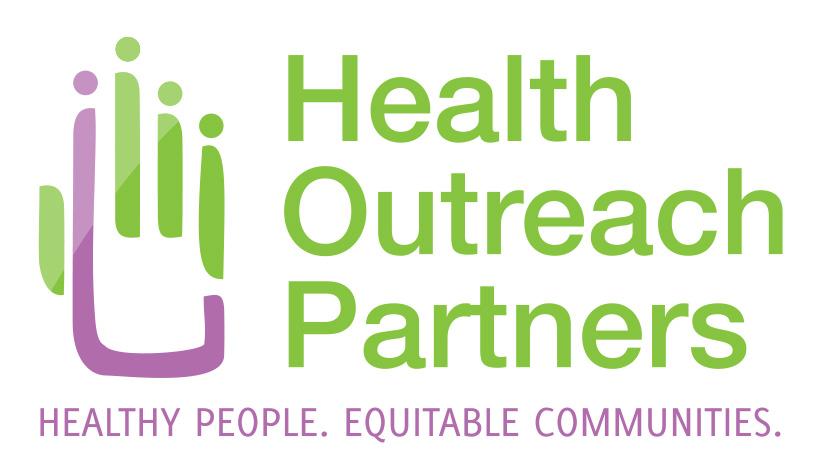 [Speaker Notes: ​]
Collaborative Relationships
Collaboration Examples (Informal, Flexible, Short-Term)
1. Health Center + Faith-Based Organization
Description: A health center joins a community church’s weekend health fair.
Nature: One-time event offering screenings and insurance enrollment help.
Outcome: Builds visibility and trust with hard-to-reach populations.
2. Health Center + School Nurse
Description: A local school nurse refers uninsured students to the health center for back-to-school physicals.
Informal Agreement: No formal data sharing or contract—just mutual awareness and shared purpose.
3. Health Center + Library
Description: Monthly drop-in outreach table at the public library.
Purpose: Help people understand insurance options, hand out health flyers.
Strength: Low-cost, community visibility, good for testing outreach messages.
1. Health Center + Local Food Bank (Formal Partnership)
Description: An FQHC signs an MOU with a regional food bank to run a permanent on-site pantry.
Shared Deliverables: Health center provides space and referrals; food bank supplies inventory and staff.
Outreach Impact: Screens patients for food insecurity (Z59.4), integrates food assistance into care plans.
2. Health Center + Medicaid Managed Care Plan
Description: A health center partners with a Medicaid insurer for patient outreach and engagement.
Shared Goals: Increase preventive care visits and reduce ED use.
Benefits: Shared data systems, joint patient navigation, and co-funded outreach events.
3. Health Center + Local Housing Authority
Description: Formal partnership to prioritize homeless patients for housing placements.
Impact: Enables coordinated case management and wraparound care for high-risk populations.
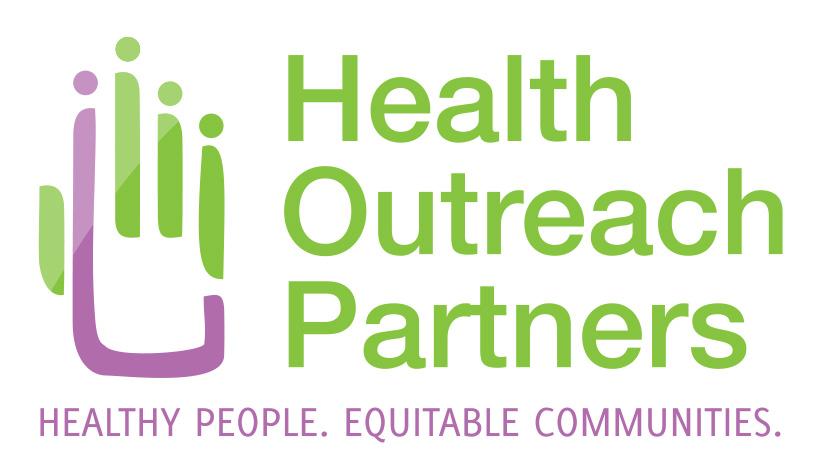 Partnerships
What Partnerships You Already Have?​
What New Partnerships Do You Need?
How Will I Network with These Partnerships?
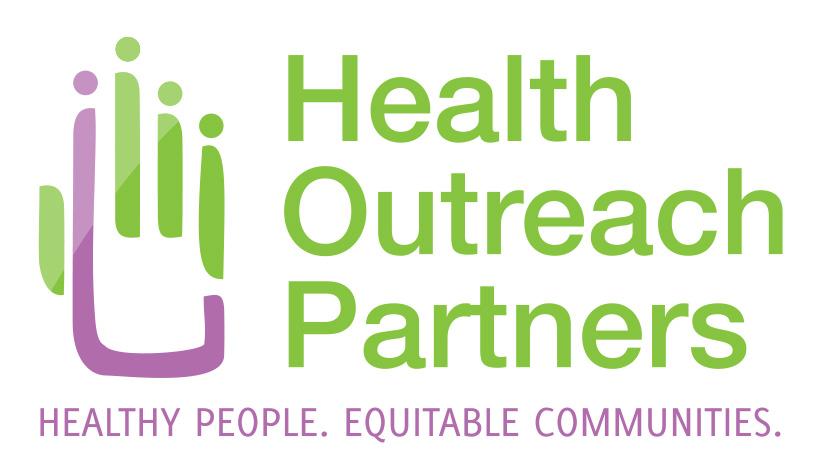 Partnership Agreements
Contracts
MOUs
Agreements
Usually legally binding, created for business purposes, or to ensure the safety of one’s assets
Based on relationships
Can be both legally binding or non legal
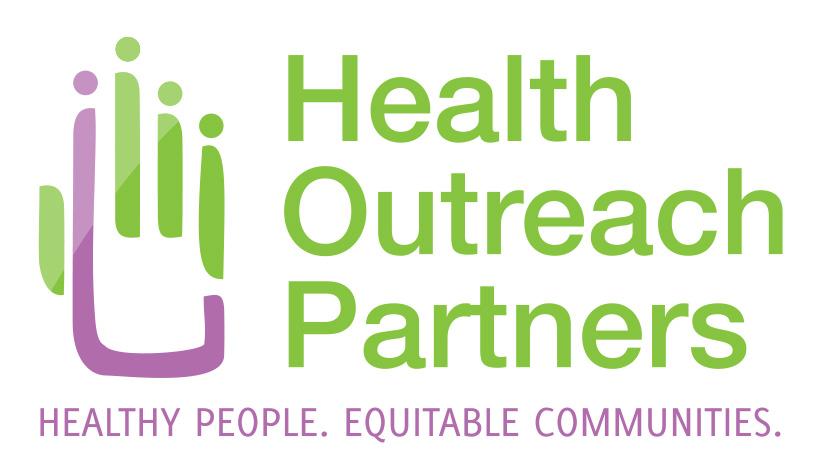 The Collaboration Continuum
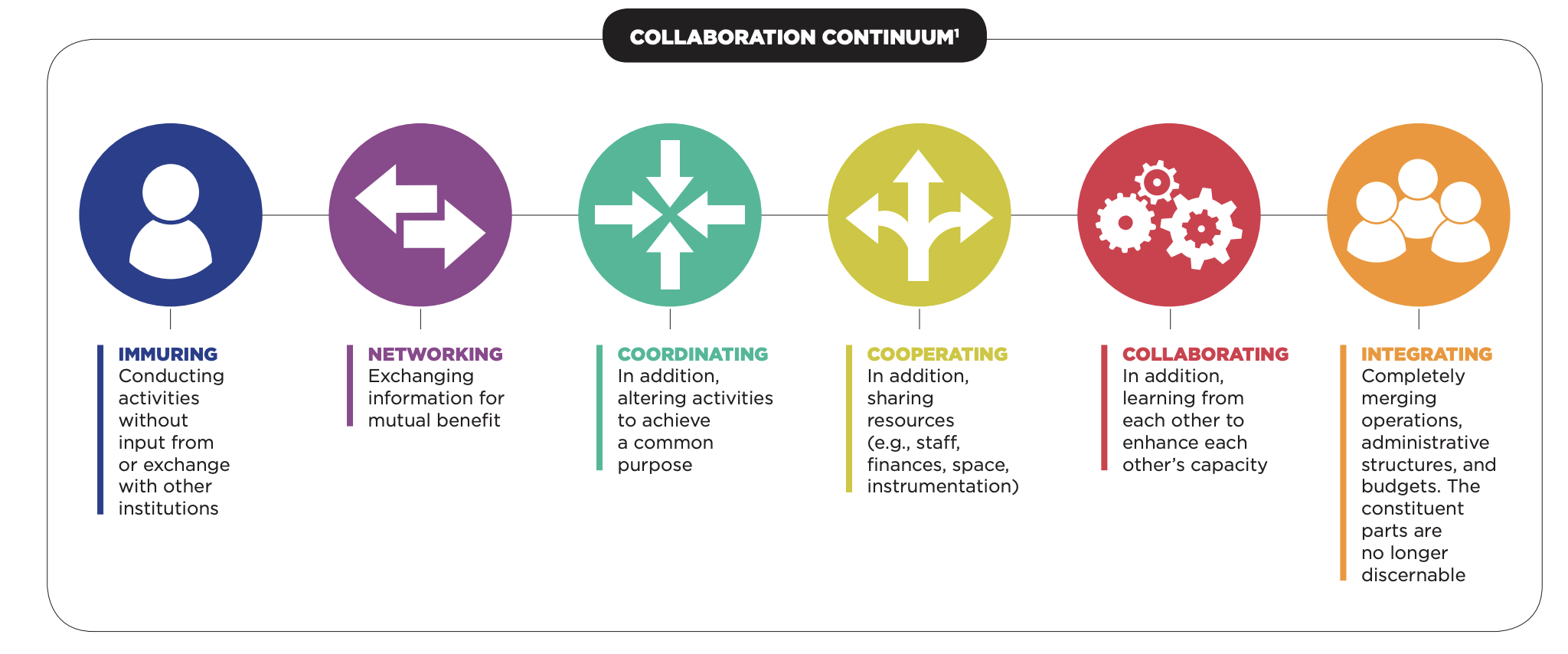 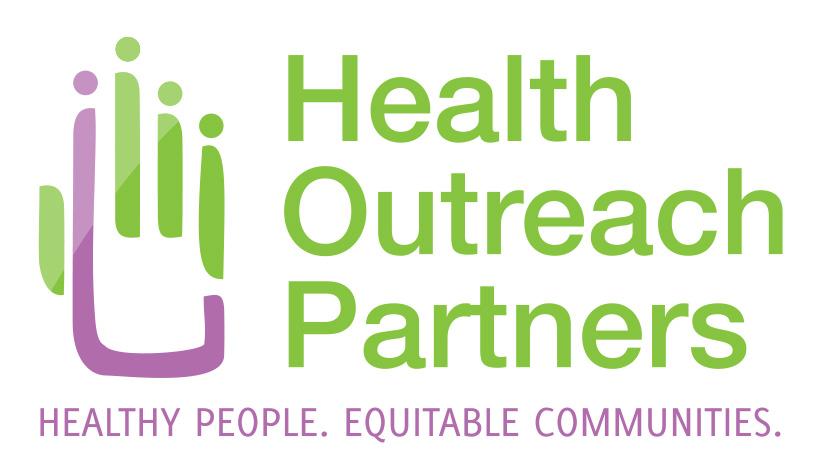 Source: https://www.teaglefoundation.org/Teagle/media/GlobalMediaLibrary/documents/resources/CollaborationContinuum.pdf?ext=.pdf
Measuring Outreach Success and Return on Investment
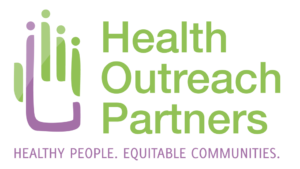 Importance of measuring success
Demonstrates impact: Shows how outreach leads to real outcomes

Supports funding: Provides ROI for funders and leadership

Improves strategy: Helps refine targeting and follow-up

Aligns with access goals: Reduces barriers to care

Builds accountability: Sets benchmarks for staff and partners
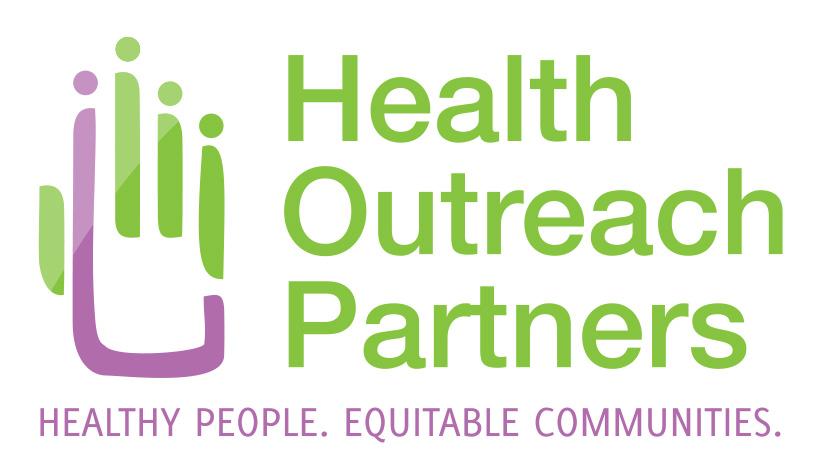 Strategies for evaluating and measuring success
Quantitative Metrics

Qualitative Metrics 

Tools/Dashboards

Return on Investment Calculations
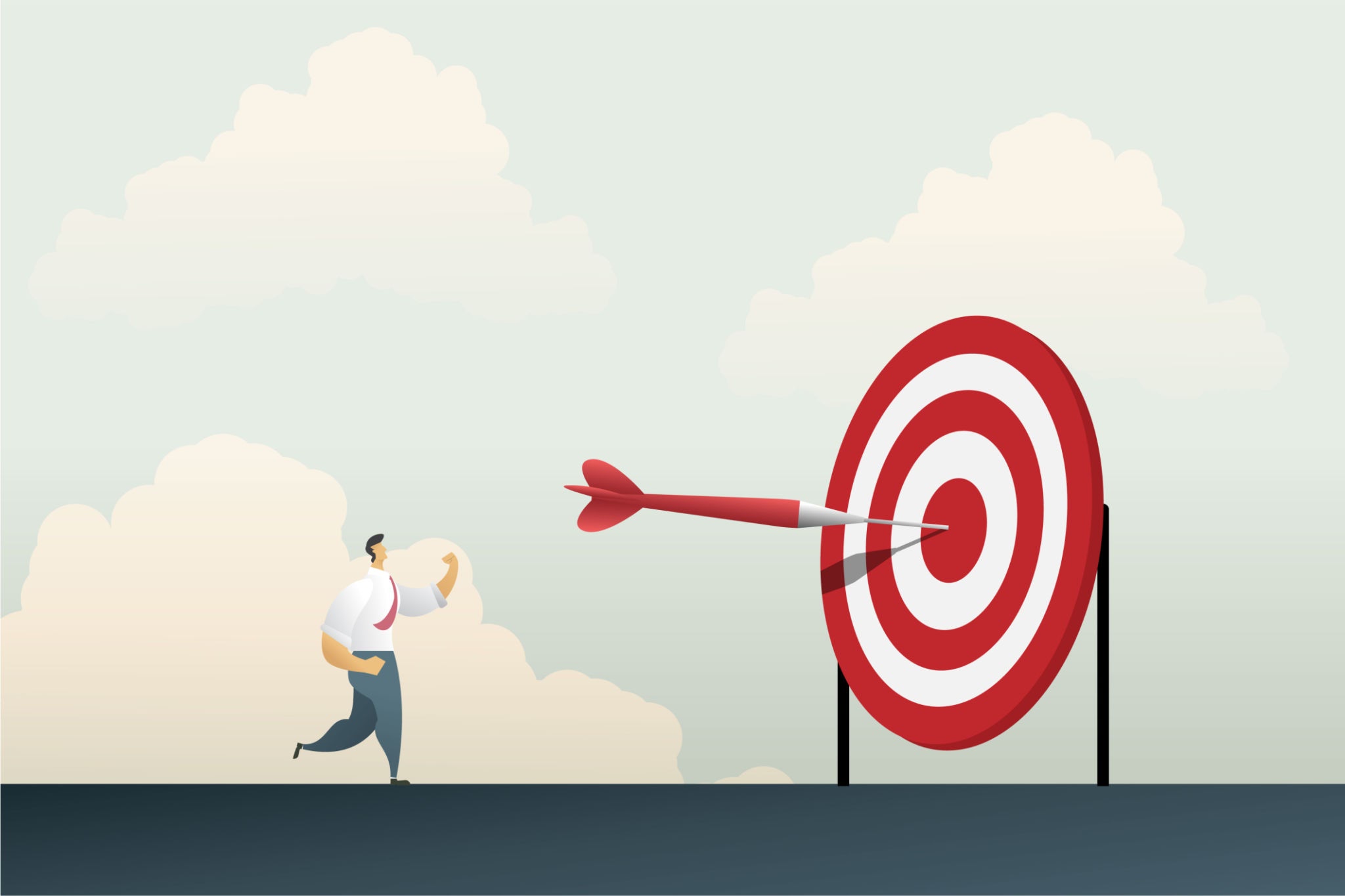 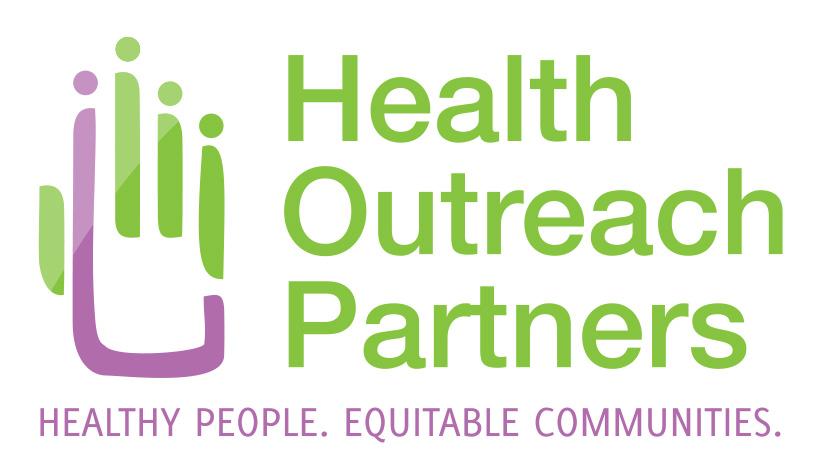 Quantitative Metrics: How do we measure if outreach efforts are successful?
Access & Reach:
# of individuals screened, reached or enrolled
# and % enrolled and Increase in service utilization
Number of outreach events
Enrollment rates by outreach method (e.g., events, mobile units)
Geographic distribution of outreach success
Efficiency:
Time from outreach to enrollment
Engagement:
 Follow-up rates
 Referral completions

Retention or Renewal:
Referral completion rates
Repeat service use or return visits
Geographic distribution of outreach success
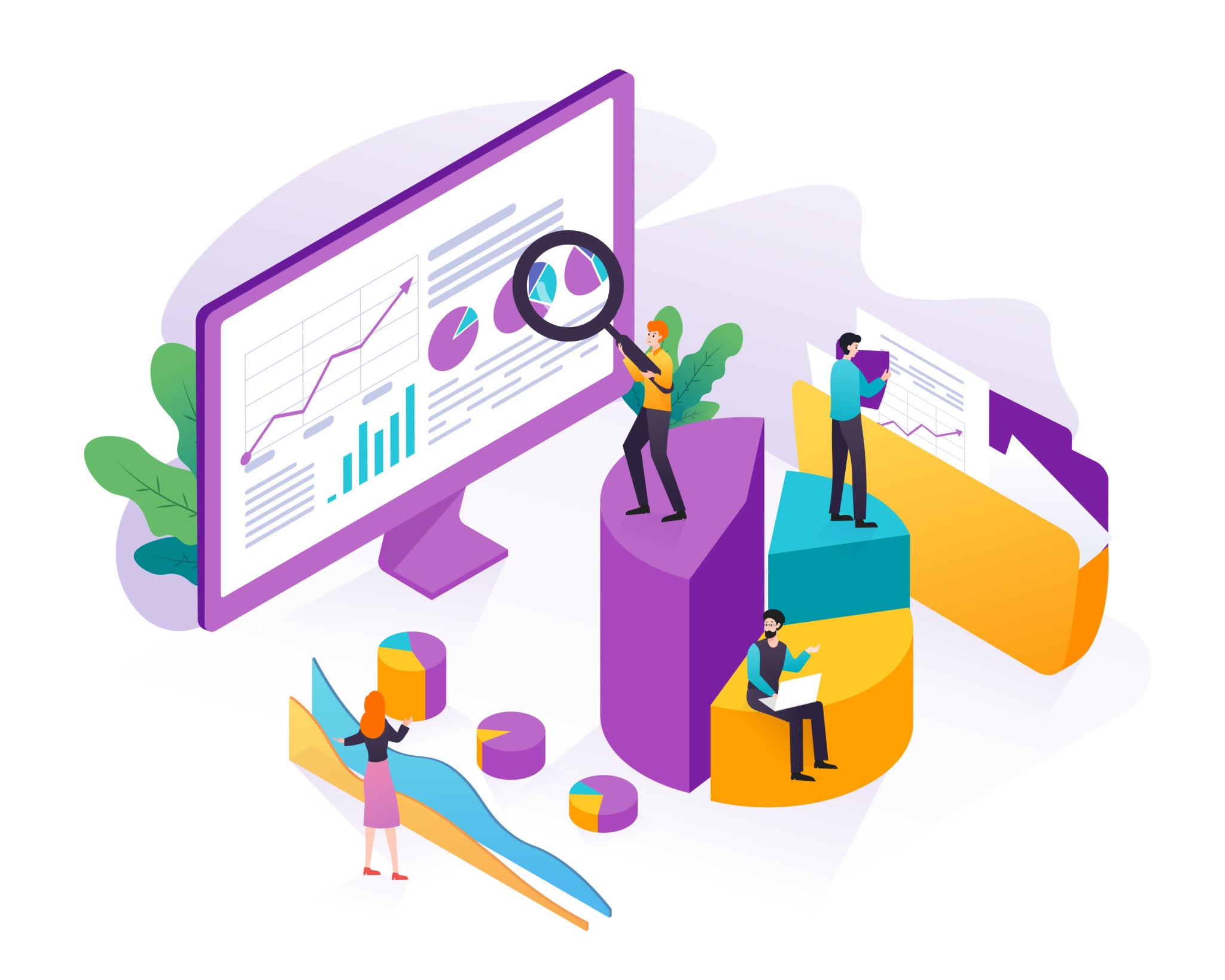 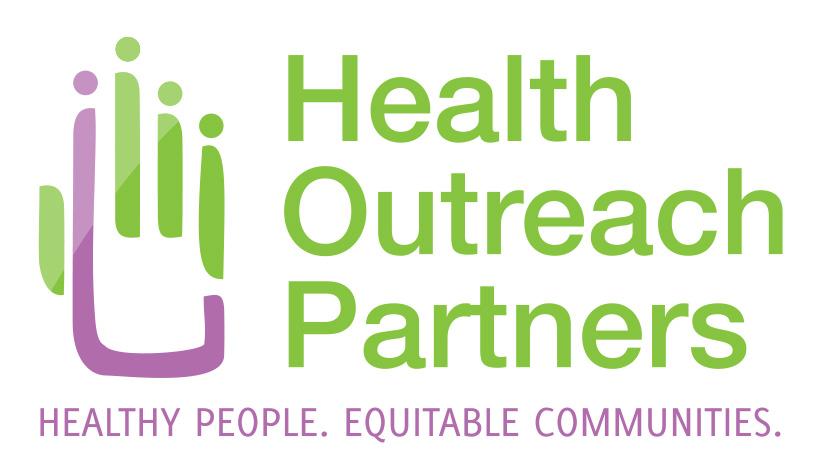 Qualitative Measures- Stories and observations
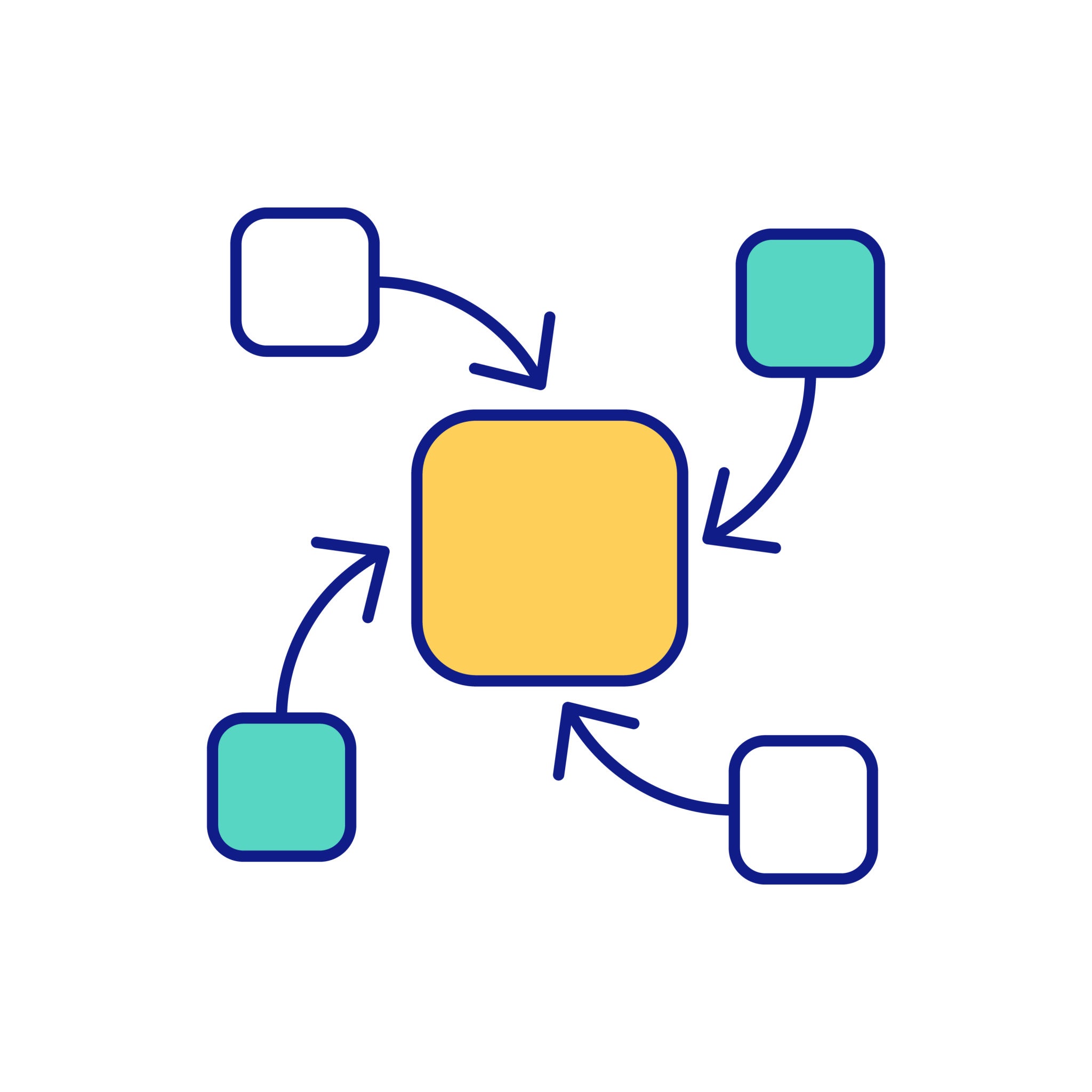 Patient testimonials or success stories

Improved access or understanding

Staff reflections on workflow or community impact

Focus on meaning
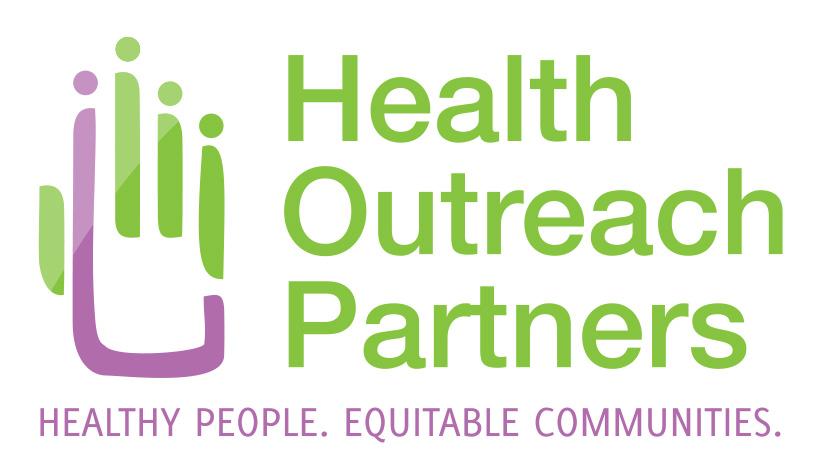 Tools and Methods
Before/after comparisons
Dashboards (coverage, payer mix, no-shows)
Cost-benefit models
Outreach efficiency: Hours spent on Outreach vs. Outcomes

Examples of common software platforms to: 
Document outreach activities, enrollment outcomes through Electronic Health Records (EHRs) with CHW/Outreach Modules (Epic, eClinicalWorks, NextGen)
Log visits, outreach texts, follow-ups (Care Message, Salesforce)
Make and track referrals to social services (findhelp.org)
Document screenings and identify needs (EHR- PRAPARE, HRSN)
Plan outreach routes and map community resources (mymaps)
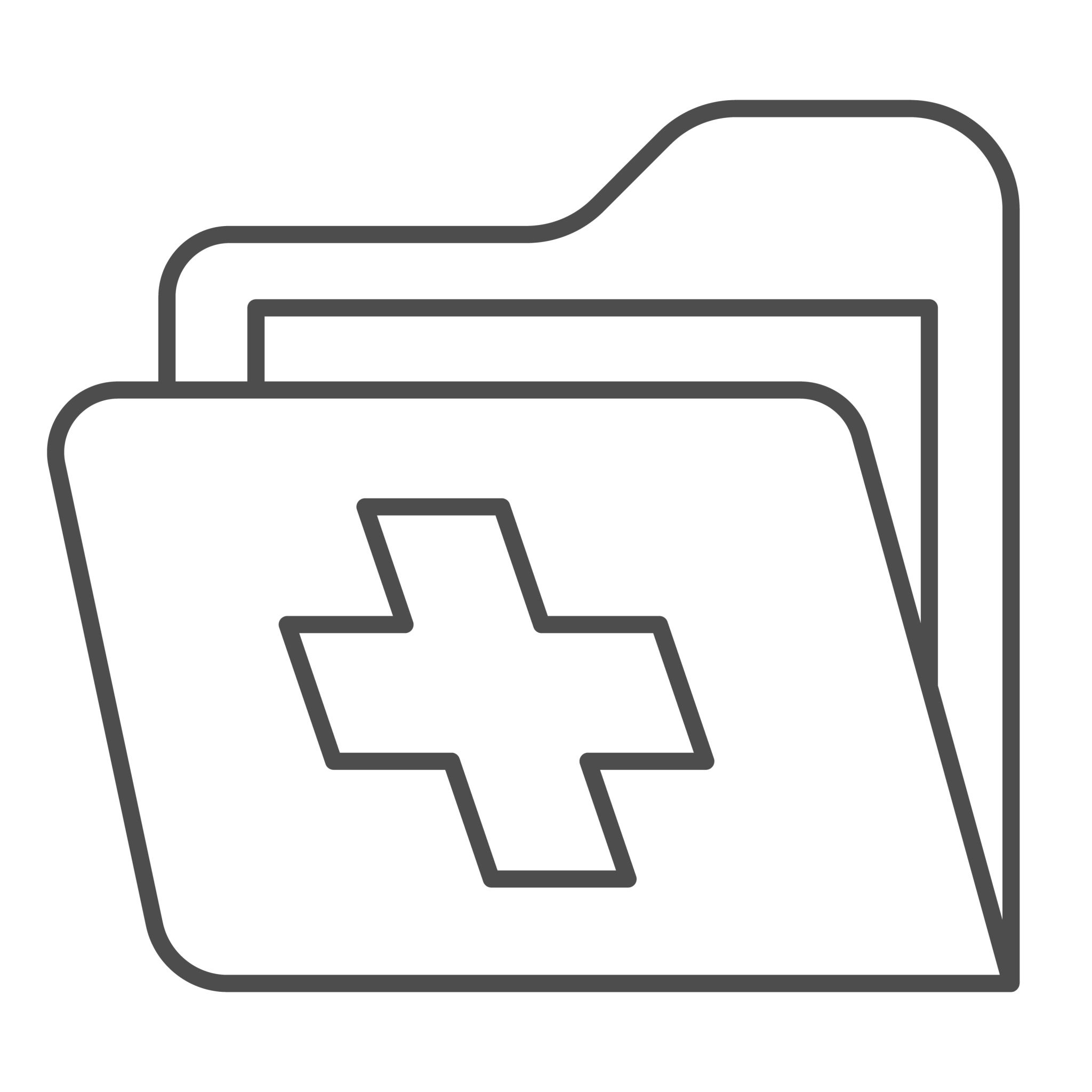 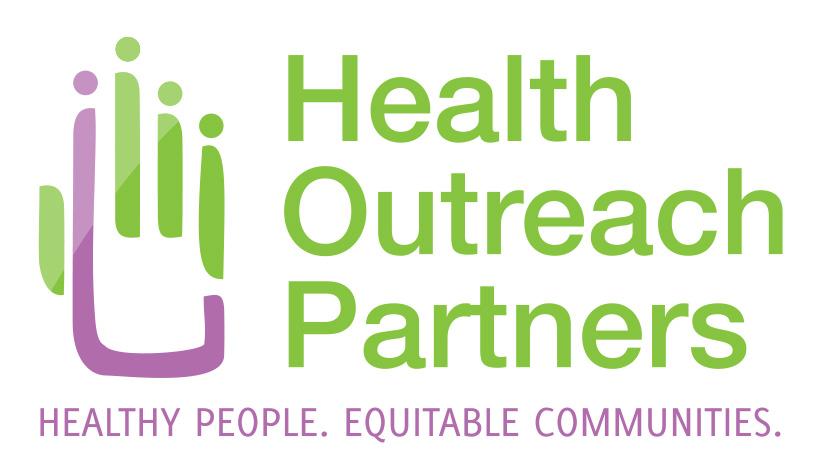 ROI (Return on Investment) of Outreach
ROI = (Net Benefit - Cost of Outreach) / Cost of Outreach X100

Net Benefit may include:
Revenue from insured visits
Reduced uncompensated care
Grant funding or incentives

Costs/Investments May Include:
Staff time, materials, travel
Technology, training, supervision
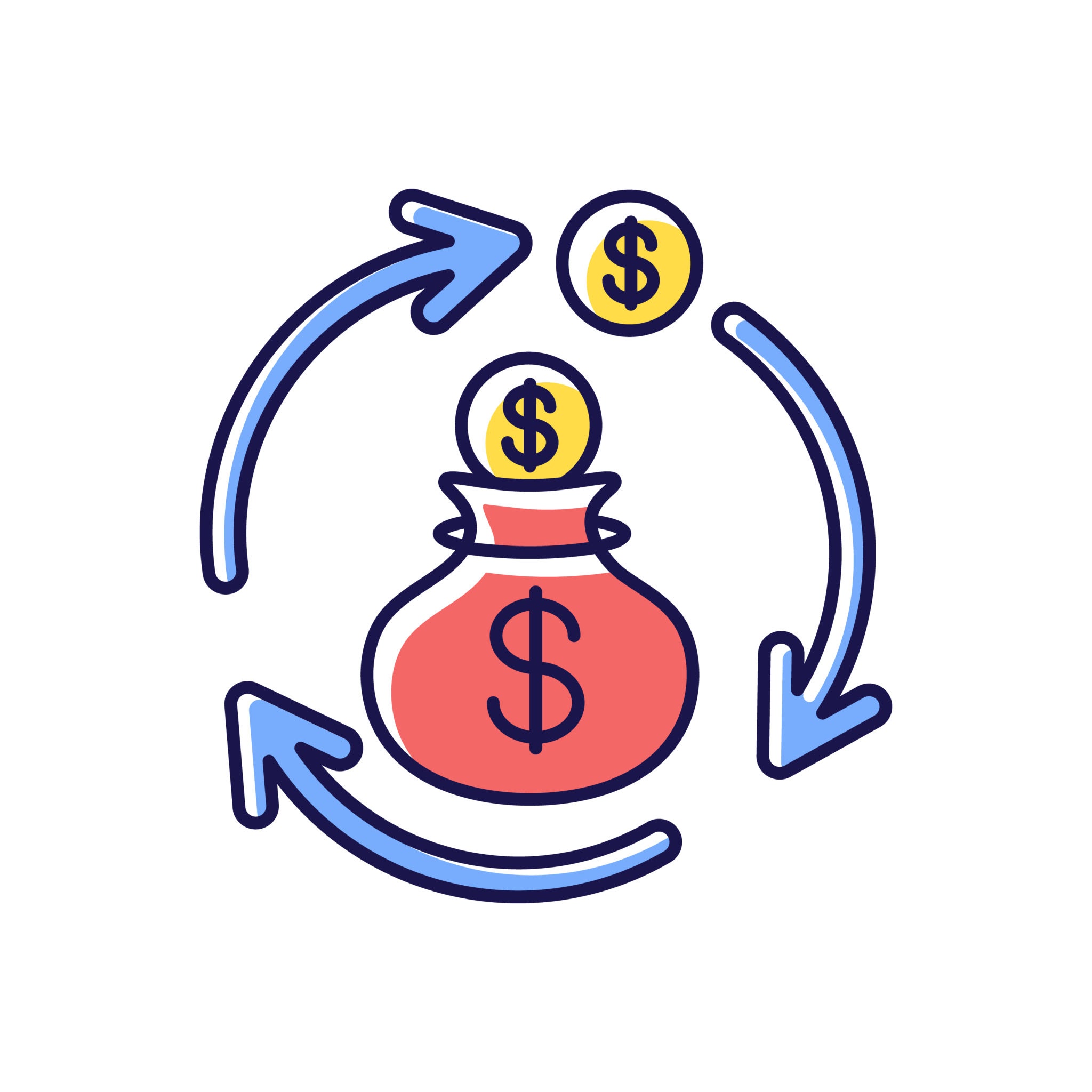 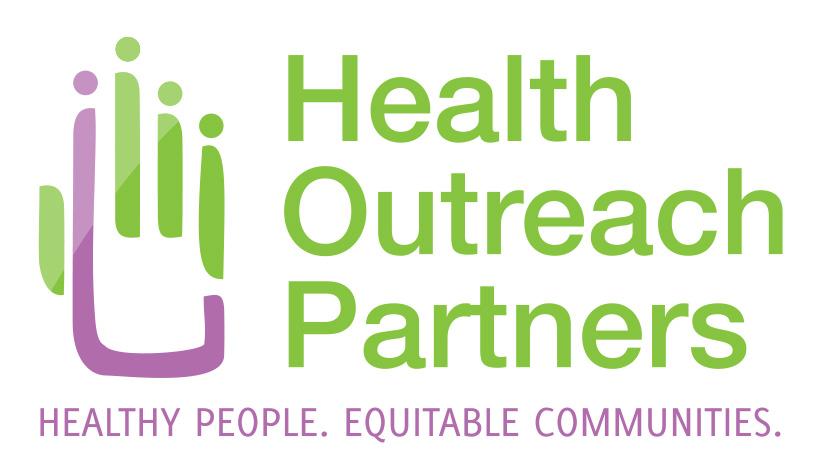 Example: ROI of a CHW Enrollment Campaign
Scenario:A health center employs 2 CHWs full-time to conduct outreach and enrollment for Medicaid-eligible individuals in a rural area.
Goal: Enroll 100 uninsured patients in Medicaid

Result: Each patient makes 3 visits/year at $150 per visit

Total revenue/benefit: 100 x 3 x $150 = $45,000

Outreach cost (salaries, materials, travel): $15,000
ROI = ($45,000 – $15,000) ÷ $15,000 × 100 = 200%

Takeaway Message: 
For every $1 the health center spent on outreach, it got $3 back ($1 spent + $2 profit)—and more people got the care they needed.”
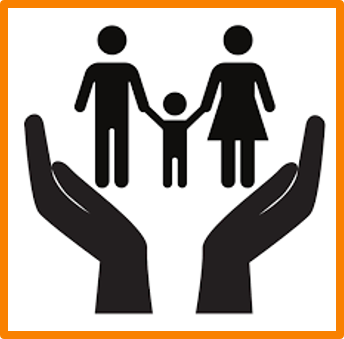 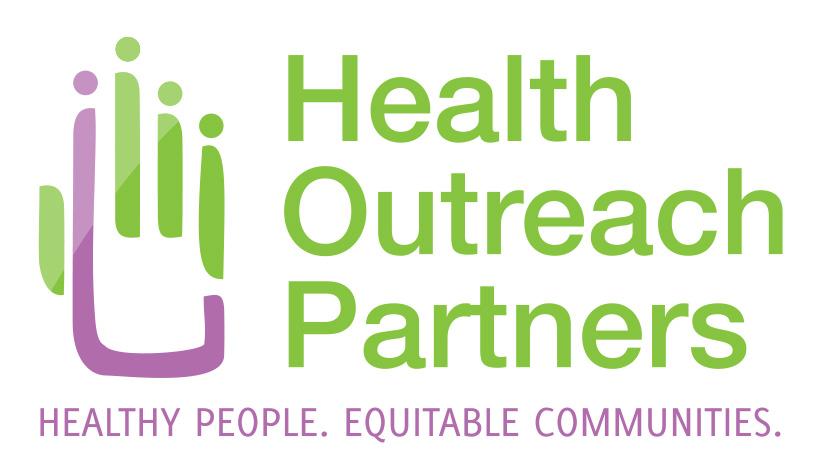 CHW Integration into Health Center Operations
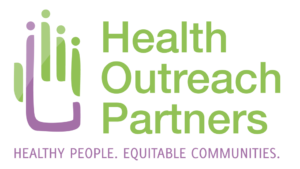 Reasons to fully integrate CHW programs
Extend the Care Team
CHWs bridge medical and social needs.
Boost Efficiency
Part of care teams = less duplication.
Improve Outcomes
Better chronic care and prevention.
Support Value-Based Care
CHWs drive measurable impact.
Build Patient Trust
Community-based = higher engagement.
Ensure Sustainability
Integration = visibility & funding.
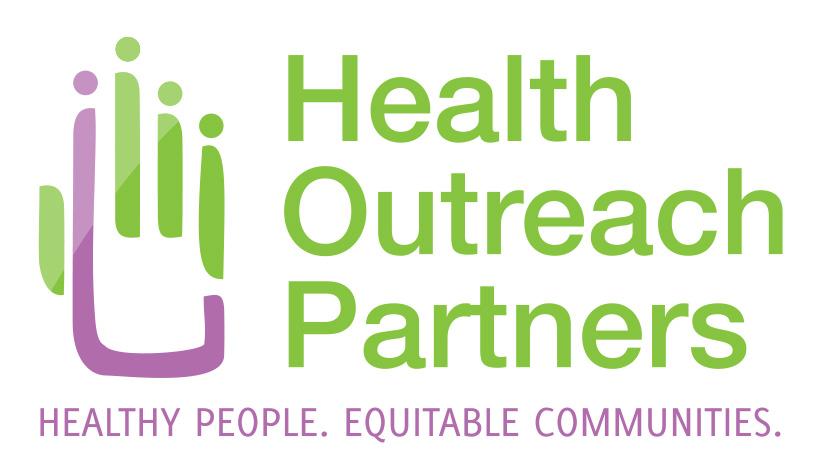 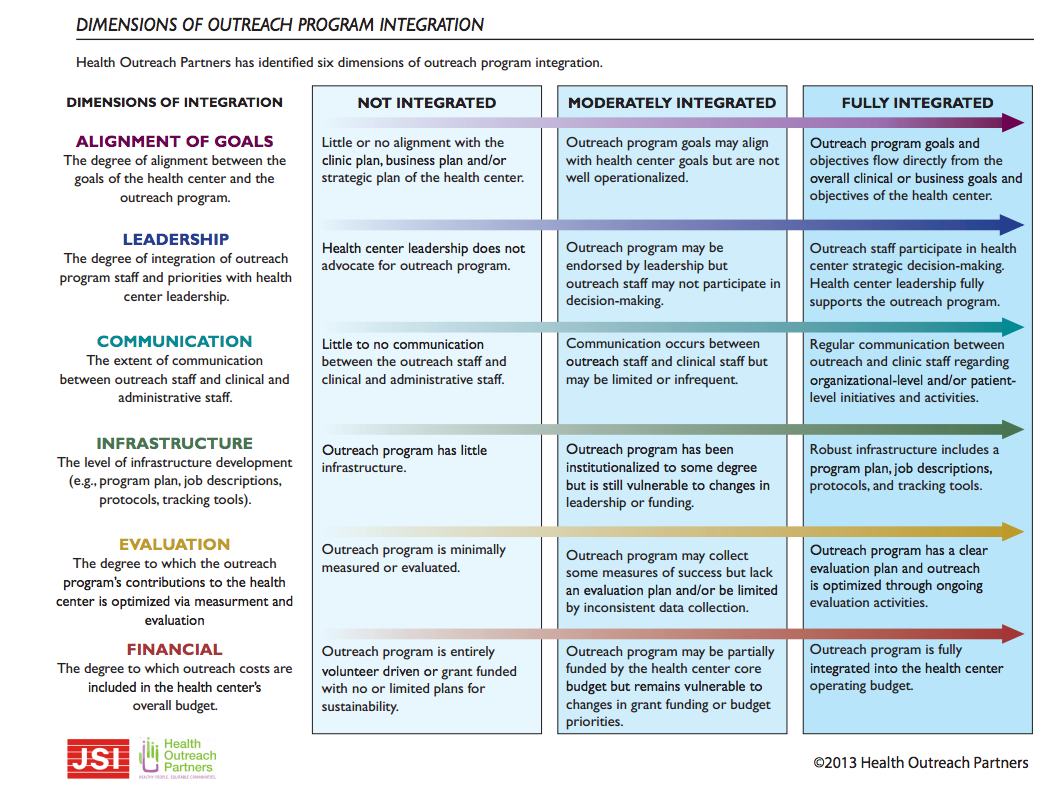 Common agenda
Collective Impact
Establishes shared measurement
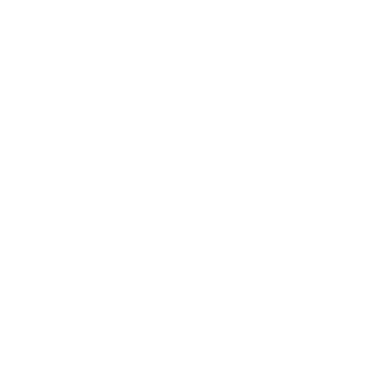 Fosters mutually reinforcing activities
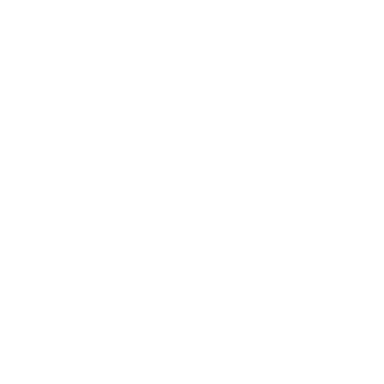 Encourages Communication
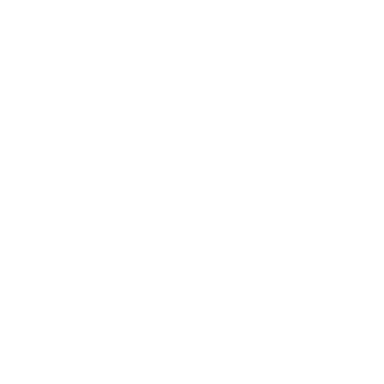 Strong Foundation
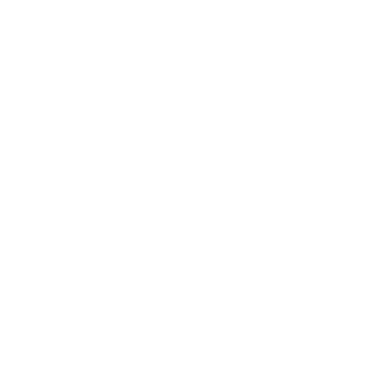 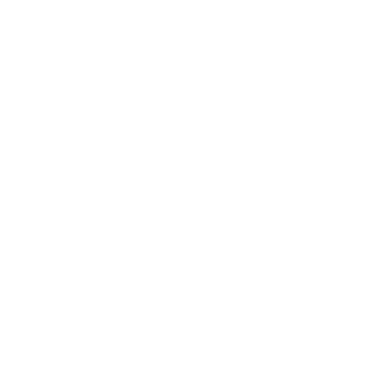 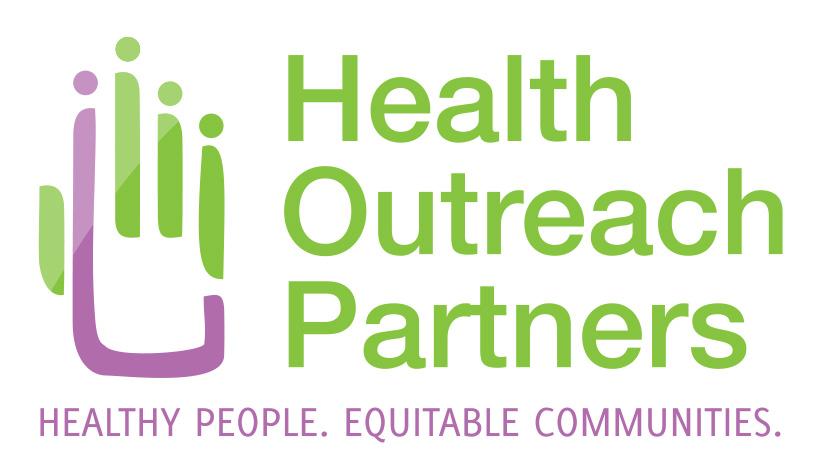 Source: https://www.collectiveimpactforum.org/what-collective-impact
Key Takeaways
CHWs play a vital role in reaching isolated populations, addressing transportation barriers, and linking patients to care and social services.

There is no one way is correct to conduct outreach. You as the outreach staff are a trusted messenger and person in your community

Collaborative Relationships provide the opportunity for organizations to work together towards a common goal or purpose 

CHWs improve health outcomes, especially in rural communities or communities managing chronic illness, where access and trust are key challenges.
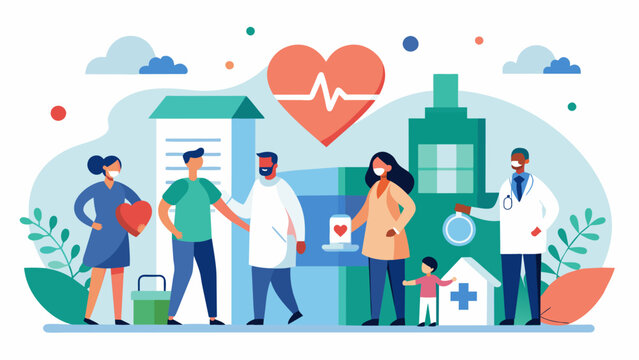 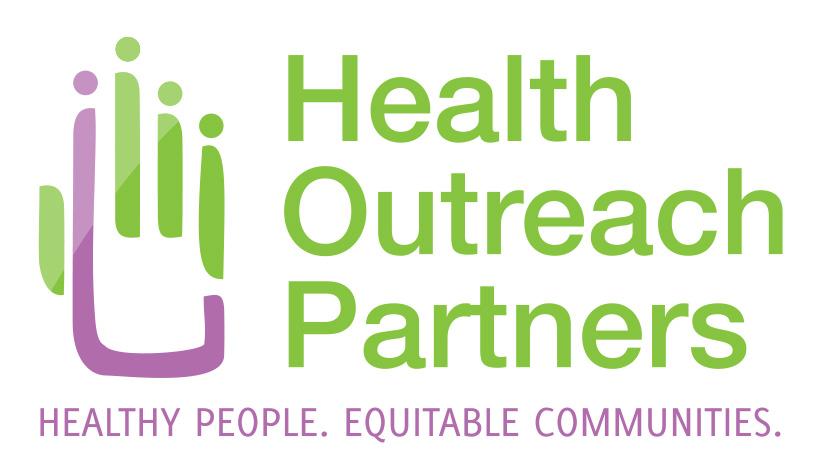 THANK YOU!
Smruti Shah
Smruti@outreach-partners.org
Jing Murray, MPH
Jing@outreach-partners.org
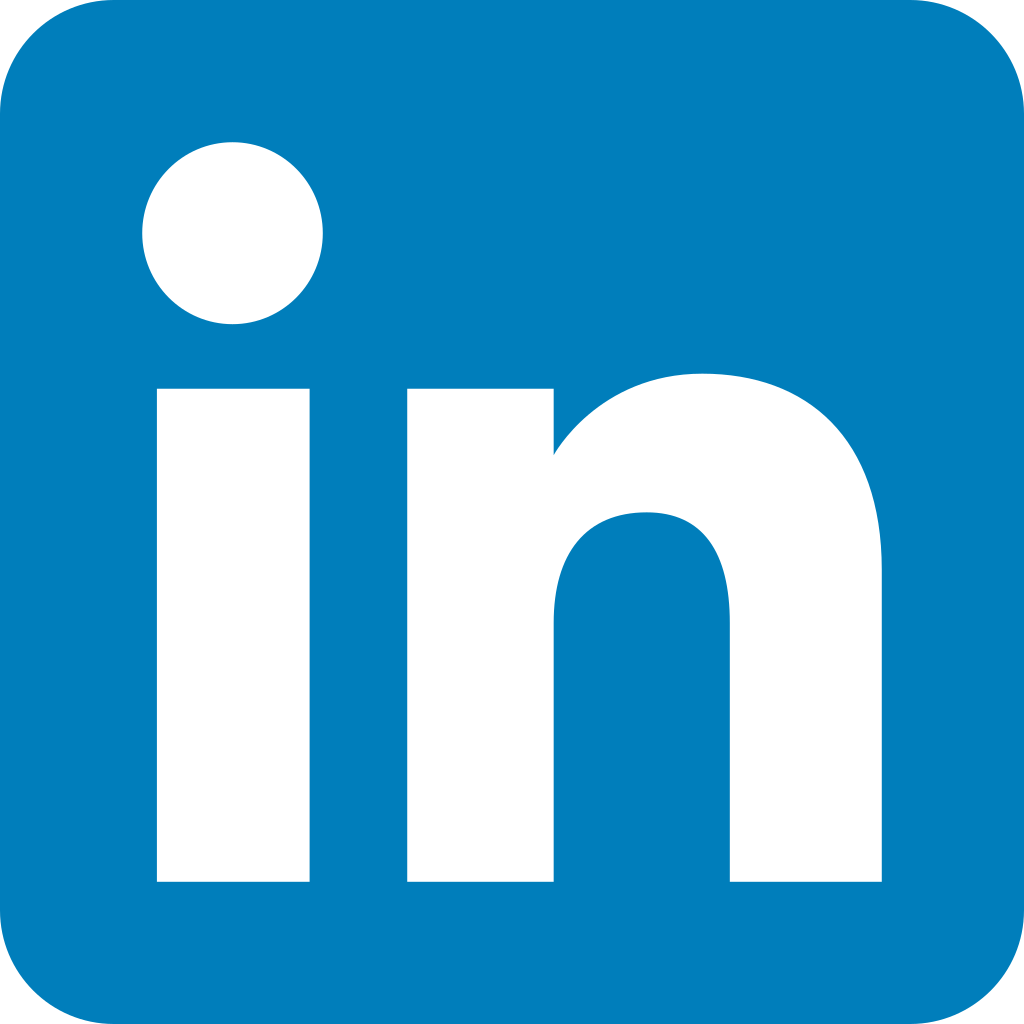 Health Outreach Partners
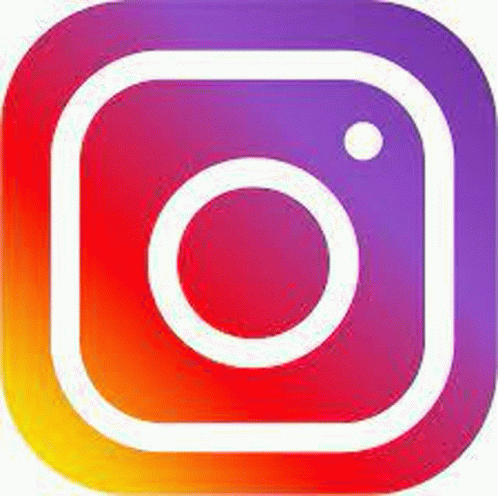 @healthoutreachpartners
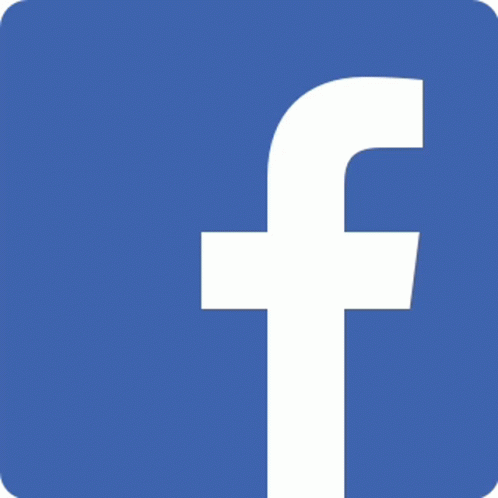 Health Outreach Partners
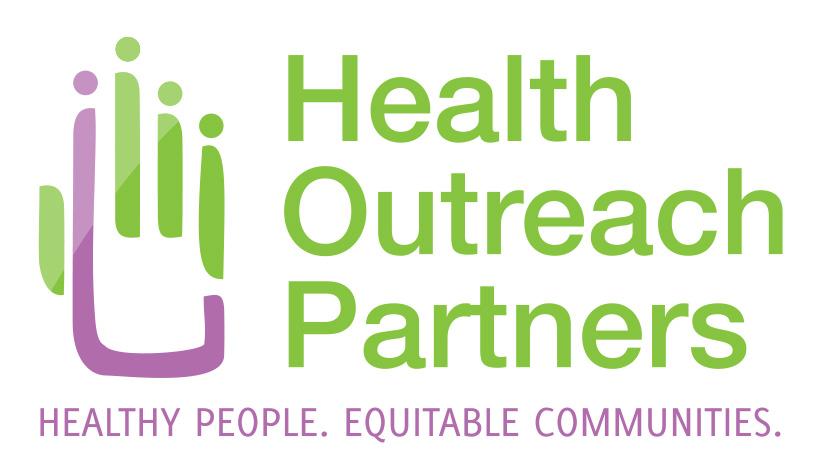 Resources
Outreach and Enrollment Curriculum: https://outreach-partners.org/2024/11/outreach-enrollment-curriculum-2-0/

PREPARE Toolkit: https://prapare.org/prapare-toolkit/
https://findhelp.org/ 

https://www.collectiveimpactforum.org/what-collective-impact

Comptroller Report: https://www.osc.ny.gov/files/reports/pdf/challenges-faced-by-rural-new-york.pdf

OBV Framework: https://outreach-partners.org/wp-content/uploads/2022/11/OBV-Strategic-Framework-.pdf
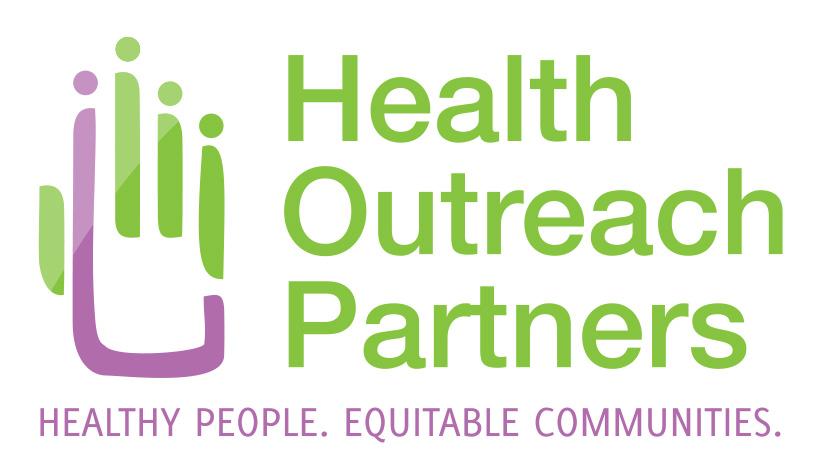